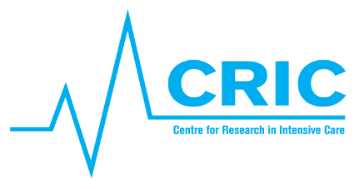 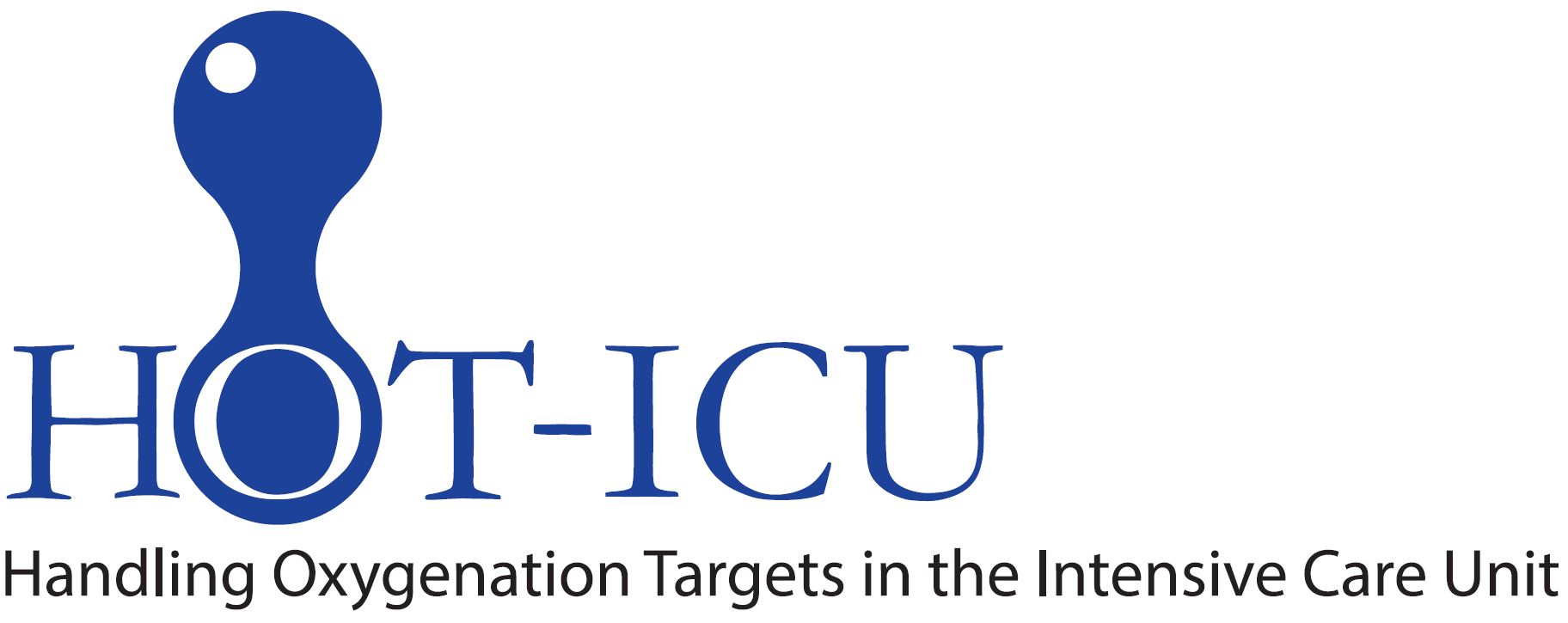 Coordinating investigator:
Olav Lilleholt Schjørring, MD
Department of Anaesthesia and Intensive Care Medicine
Aalborg University Hospital

Centre for Research in Intensive Care, CRIC
V1.2, June 6th 2017
hot-icu@cric.nu
www.cric.nu/hot-icu
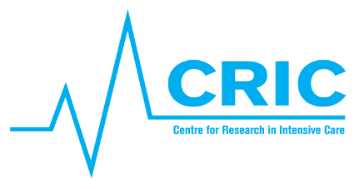 Background
Oxygen supplementation is standard treatment in ICUs worldwide
(Oxygen is a drug but is not regarded as such)


Large proportions of ICU patients are hyperoxaemic(1-6)
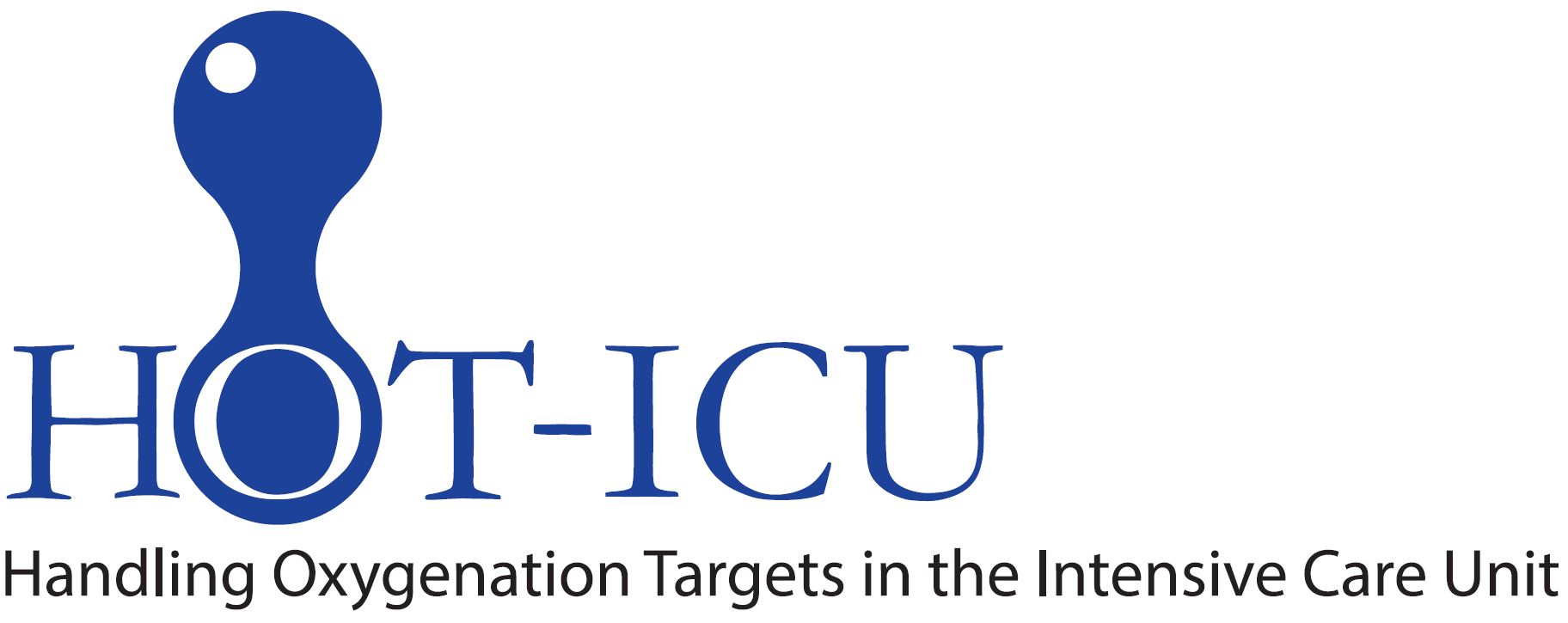 1. Suzuki et al; J Crit Care 2013, Oct;28(5):647-54
2. Eastwood et al; Intensive Care Med 2012, Jan;38(1):91-8
3. de Graaff et al; Intensive Care Med 2011 Jan;37(1):46-51
4. de Jonge et al; Crit Care 2008, 12(6):R156
5. Zhang et Ji; Sci Rep. 2016 Oct 13;6:35133 
6. Dahl et al; Acta Anaesthesiol Scand 2015, 2015 Aug;59(7):859-69
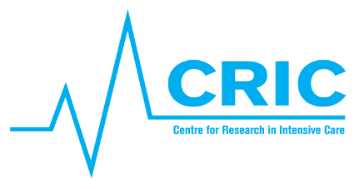 Background
ICU Cohort, North Denmark Region
261.355 PaO2 values from 7001 patients

Mean PaO2: 12.4 kPa (95 % reference interval 7.3-23.4 kPa)

Mean FiO2 (during mechanical ventilation): 0.47 (0.30-0.95)
A PaO2 of 8.0 kPa is generally considered above the limit of hypoxia1,2

No documented positive effect of PaO2 above 8.0 kPa1
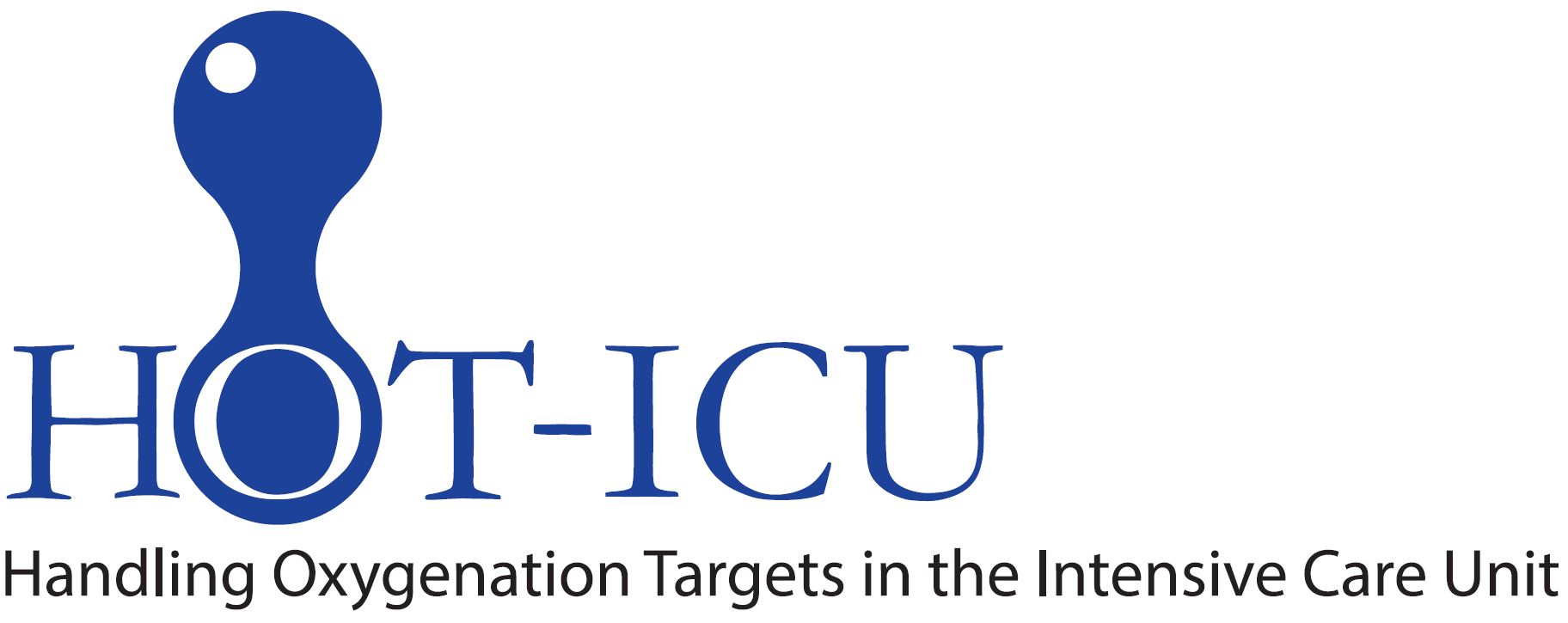 1. O’driscoll et al; Thorax 2008 Oct;63 Suppl 6:vi1-68 
2. Bein et al.; Intensive Care Med. 2016 May;42(5):699-711
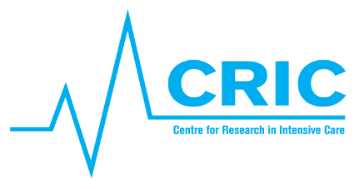 Background
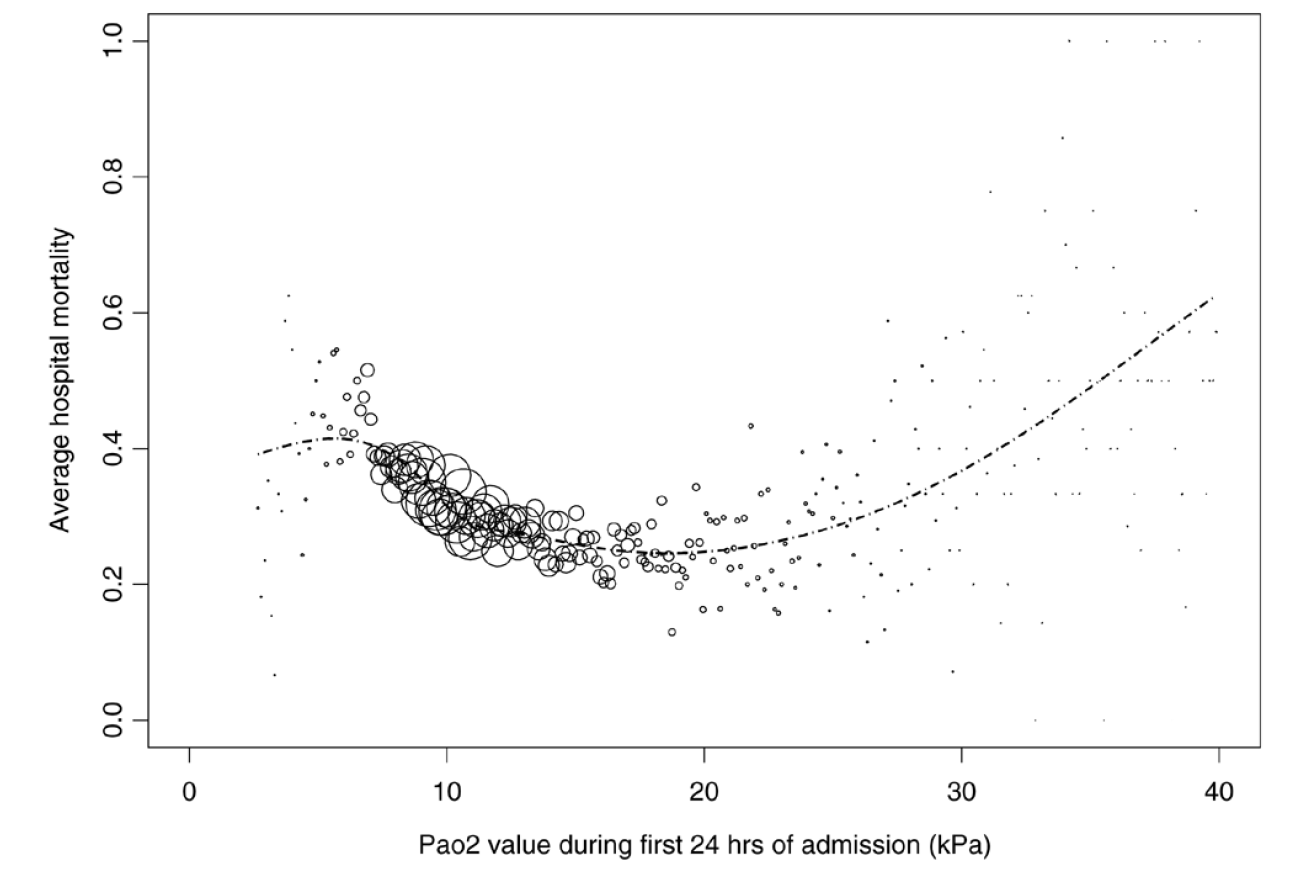 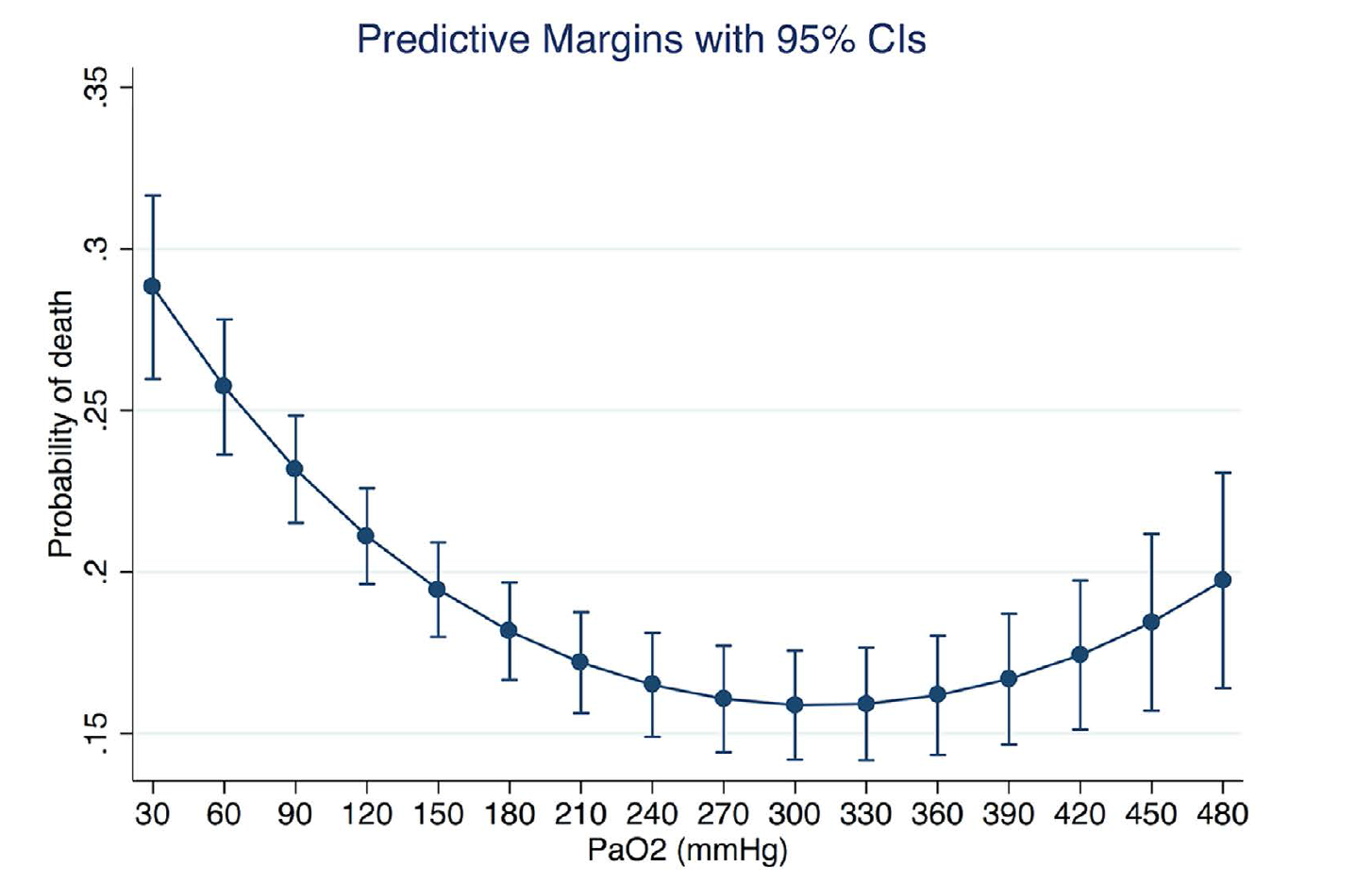 Hyperoxaemia and mortality
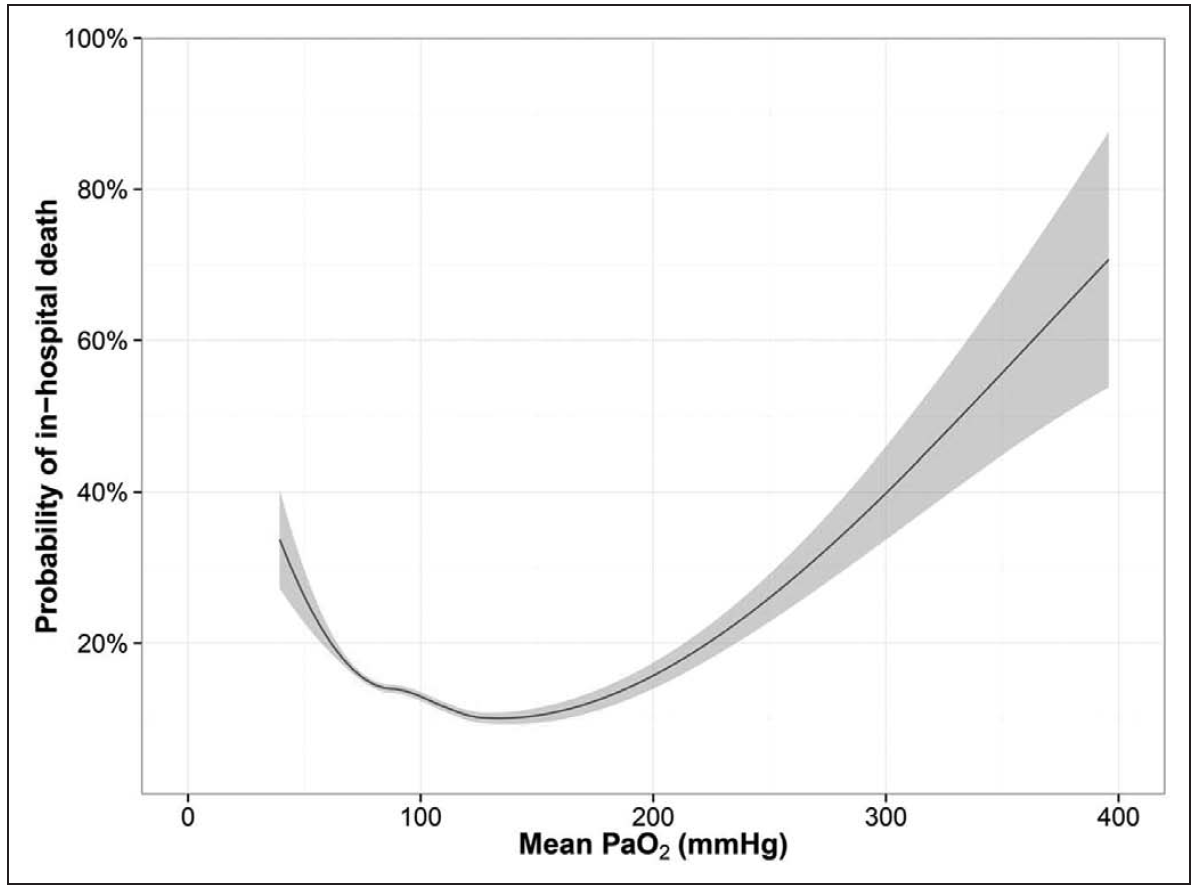 Zhang, Z et Ji, X; Sci Rep. 2016 Oct 13;6:35133
de Jonge et al.; Crit Care. 2008;12(6):R156
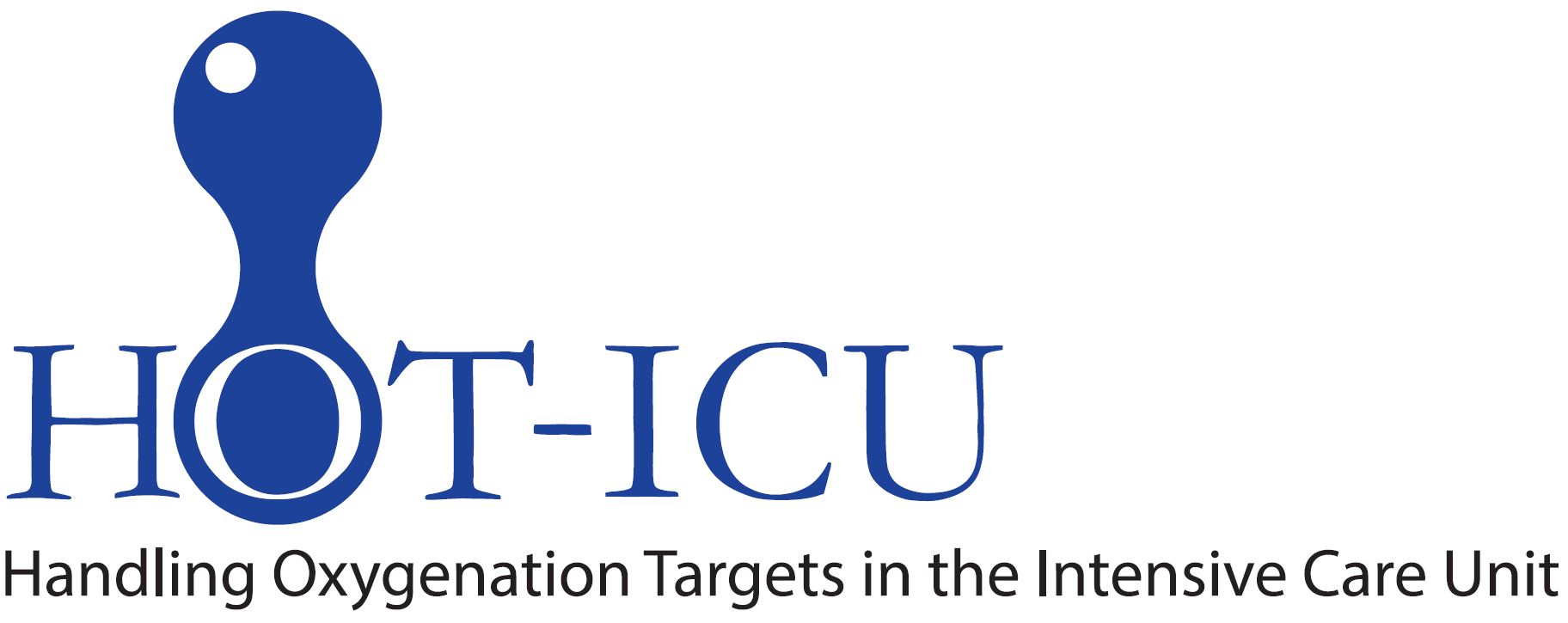 Helmerhorst et al; Crit Care Med. 2016 Oct 19. [Epub ahead of print]
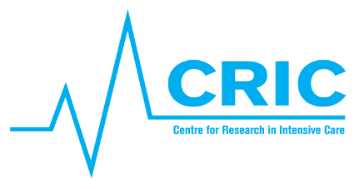 Background
Hyperoxia - adverse reactions
- Increased formation of reactive oxygen species (ROS)1,2 

	- Hyperoxaemic vasoconstriction3,4 → Potential paradox tissue hypoxia5

	- Absorbtion atelectasis6,7,8
1. Kallet et al; Respir Care 2013 Jan;58(1):123-41
2. Helmerhorst et al; Crit Care 2015 Aug 17;19:284
3. Floyd et al.; J Appl Physiol (1985). 2003 Dec;95(6):2453-61 
4. Bak et al.; Acta Physiol (Oxf). 2007 Sep;191(1):15-24
5. Stub et al.; Circulation. 2015 Jun 16;131(24):2143-50.6
6. Rothen et al.; Lancet. 1995 Jun 3;345(8962):1387-91
7. Rothen et al.; Br J Anaesth. 1998 Nov;81(5):681-6
8. Aboab et al.; Intensive Care Med. 2006 Dec;32(12):1979-86
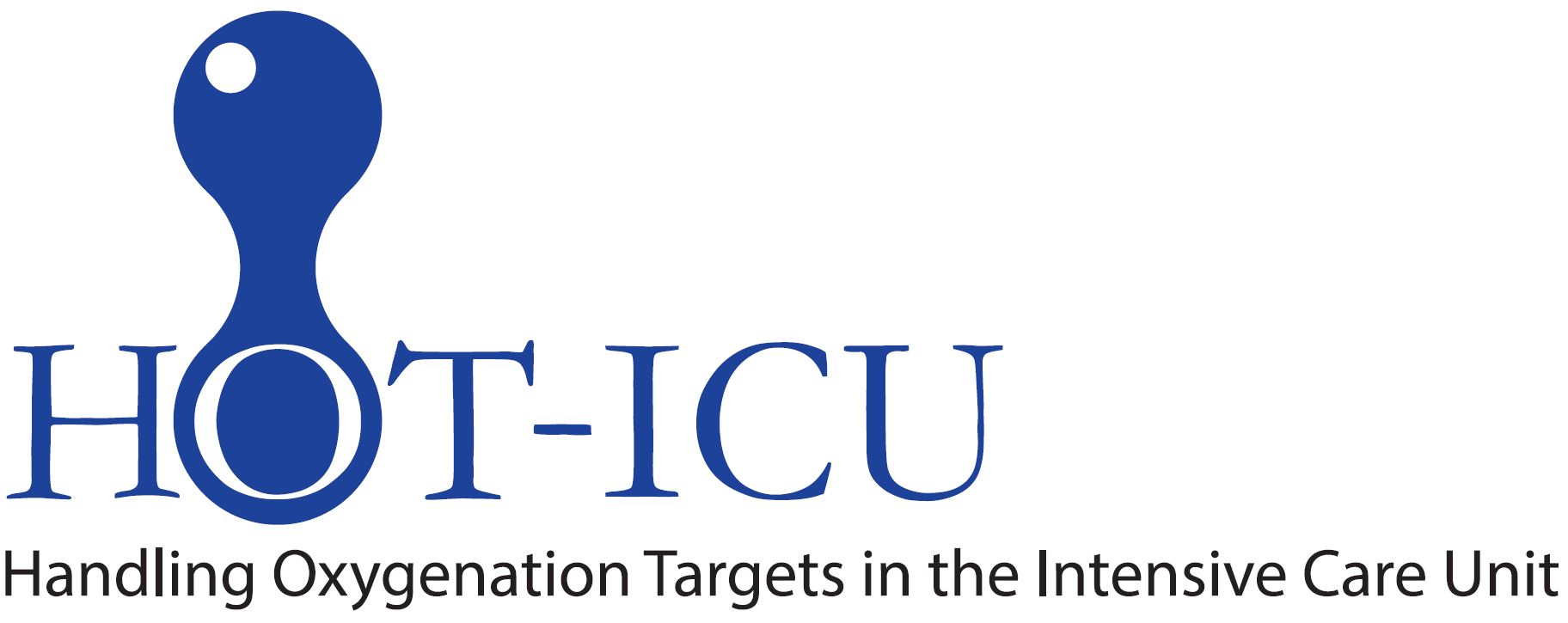 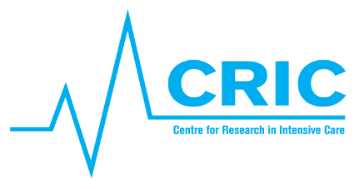 Background
No solid evidence (large RCTs) supports specific targets of oxygenation in patients admitted to the ICU
(this includes patients with COPD and ARDS)
No guidelines exists addressing optimal oxygenation targets for patients admitted to the ICU
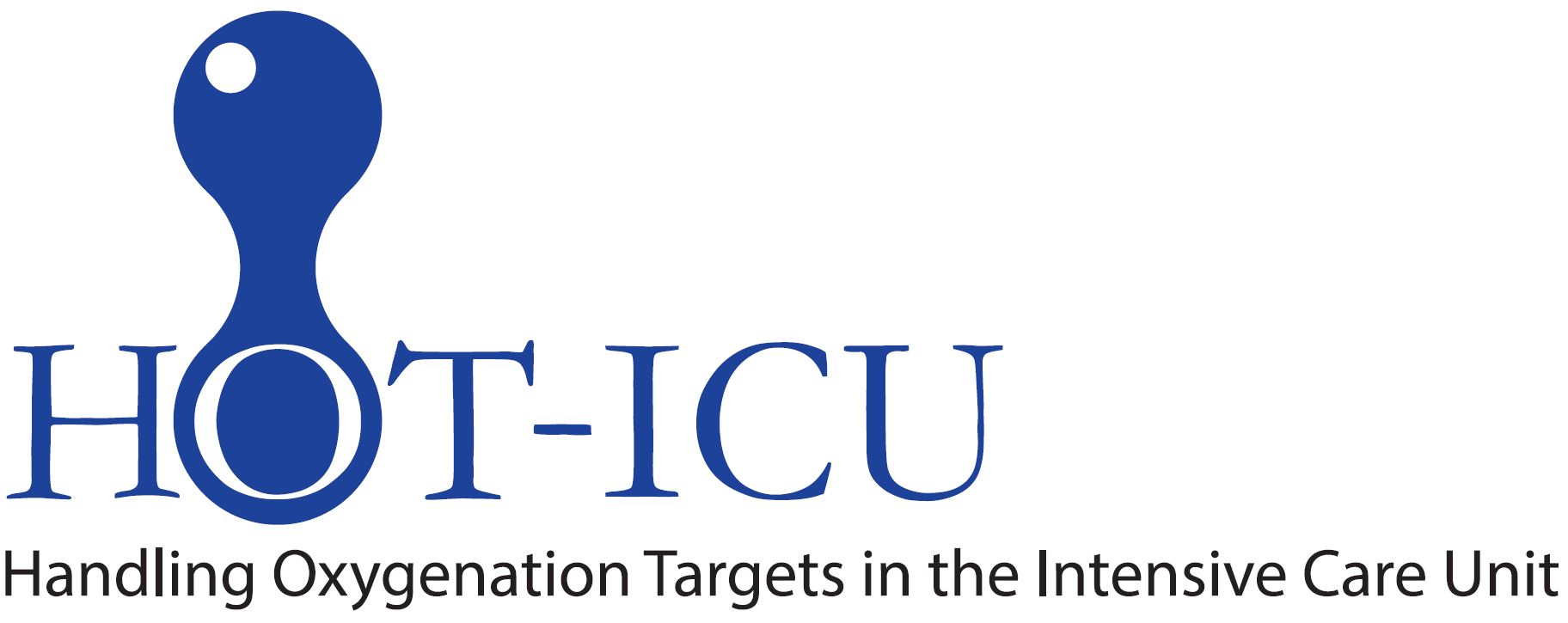 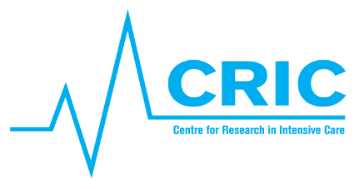 Background
Metaanalysis
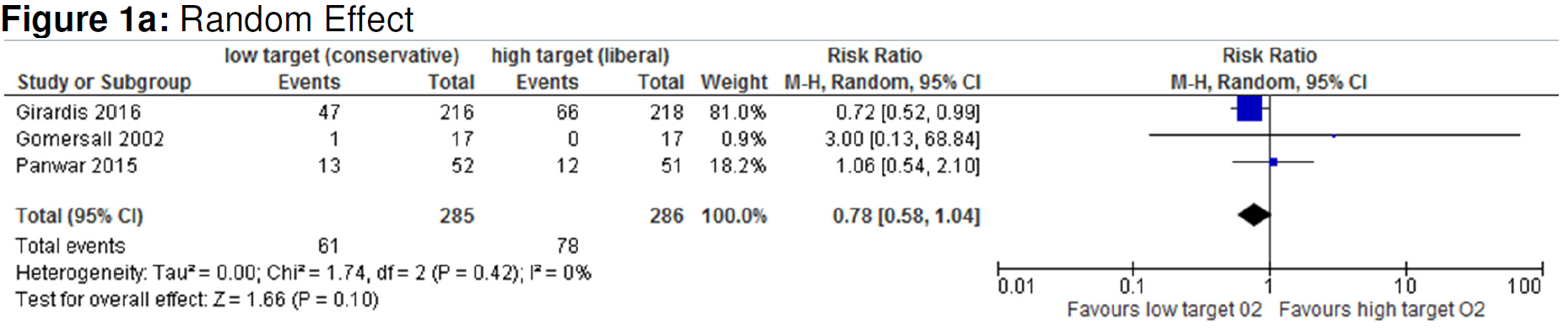 Barbateskovic M, Schjørring OL, Jakobsen JC, Meyhoff CS, Dahl RM, Rasmussen BS, Perner A, Wetterslev J; Higher versus lower inspiratory oxygen fraction or targets of arterial oxygenation for adult intensive care patients (Protocol); Cochrane Database of Systematic Reviews 2017, Issue 4
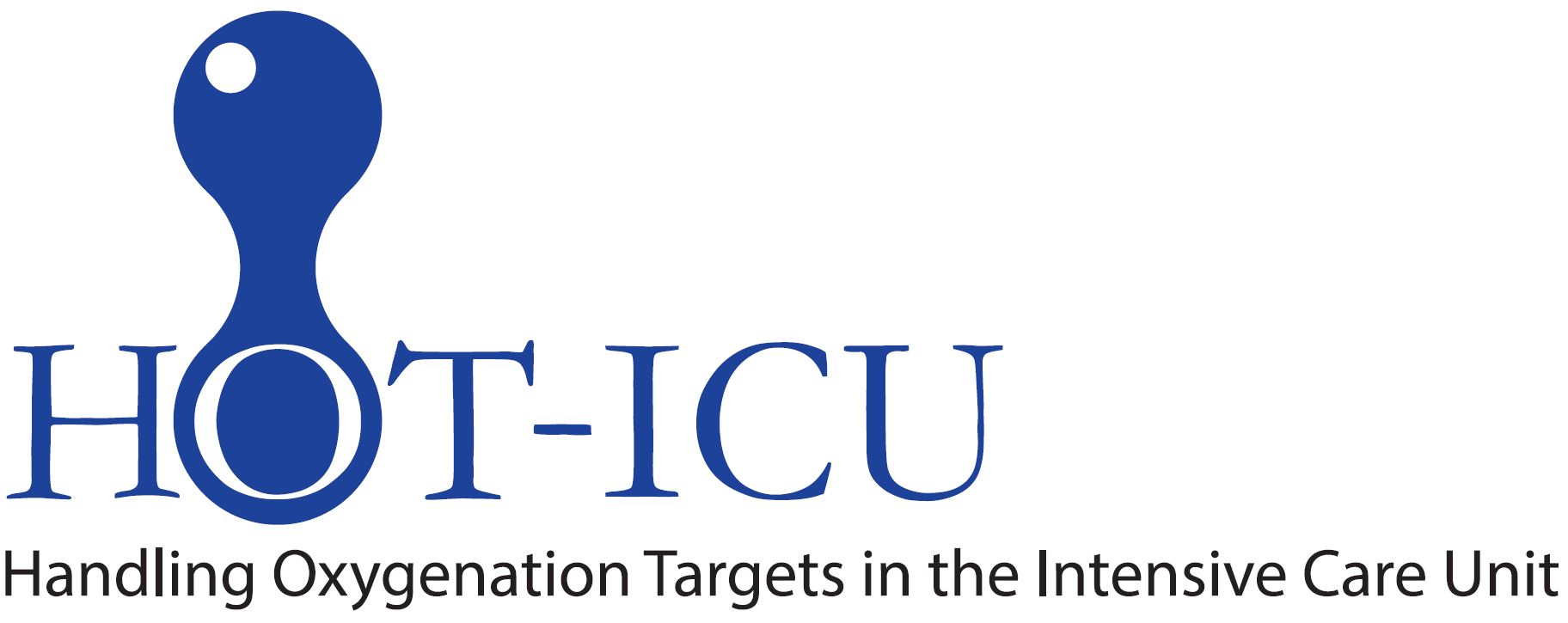 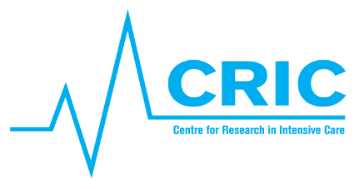 Background
Pilot trial
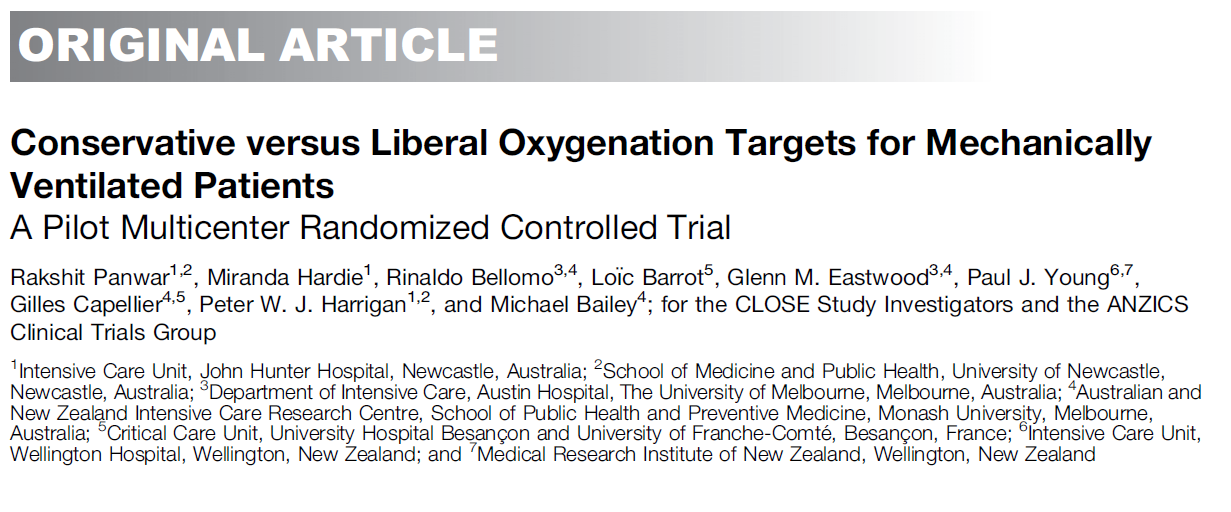 - 103 patients, SpO2 ≥ 96% vs SpO2 = 88-92%

- No difference in clinical outcome

- Trend towards lower mortality in the conservative group (after adjustment for baseline variables)
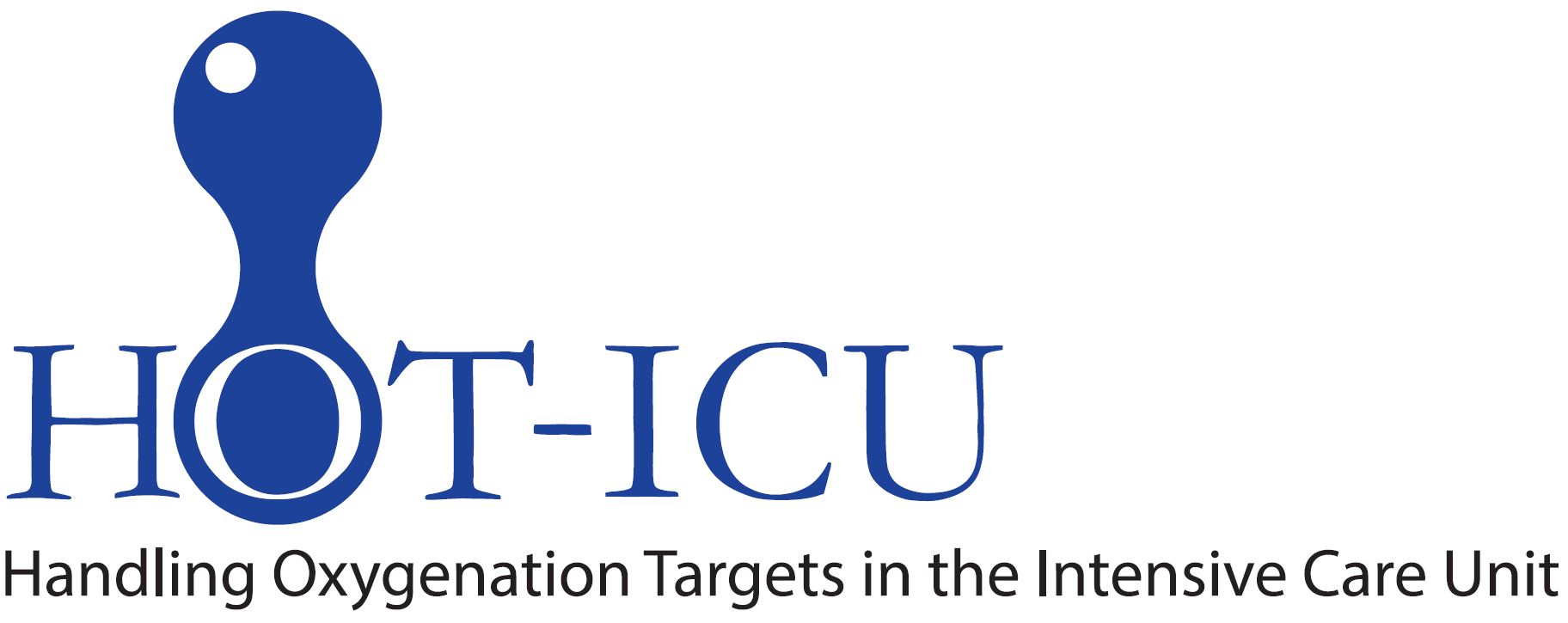 Panwar et al; Am J Respir Crit Care Med. 2016 Jan 1;193(1):43-51
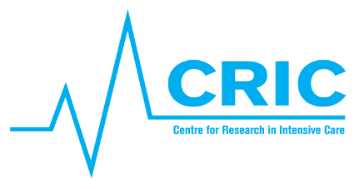 Background
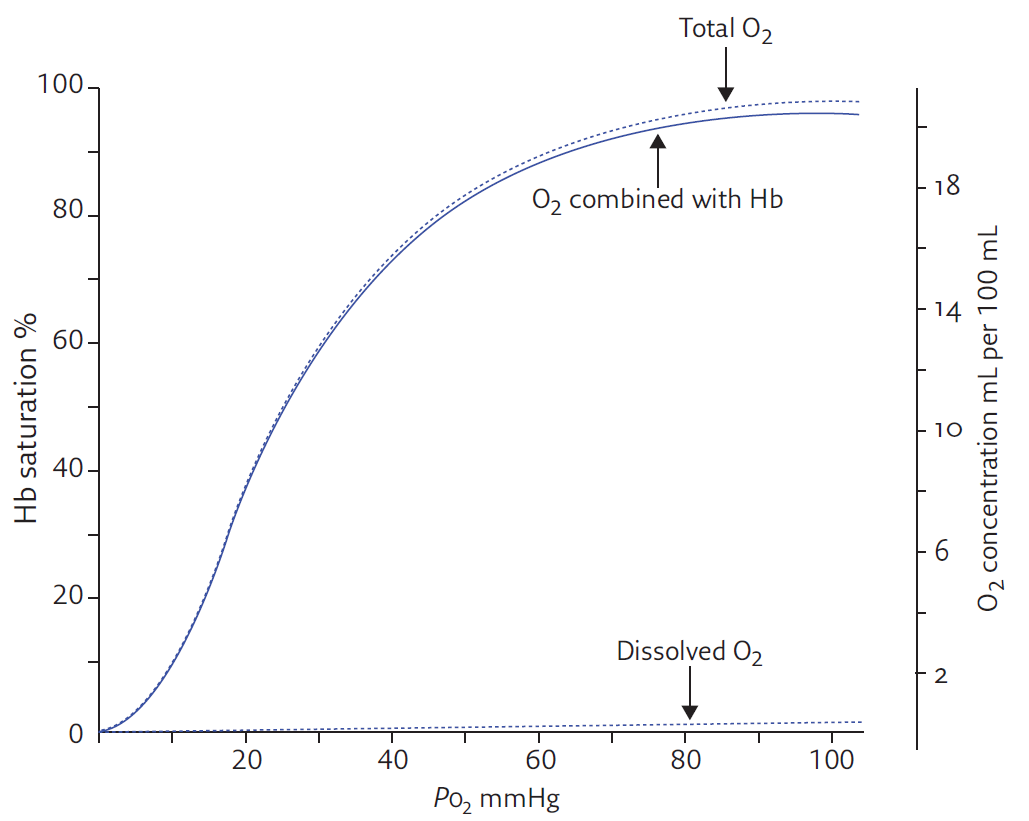 8 kPa
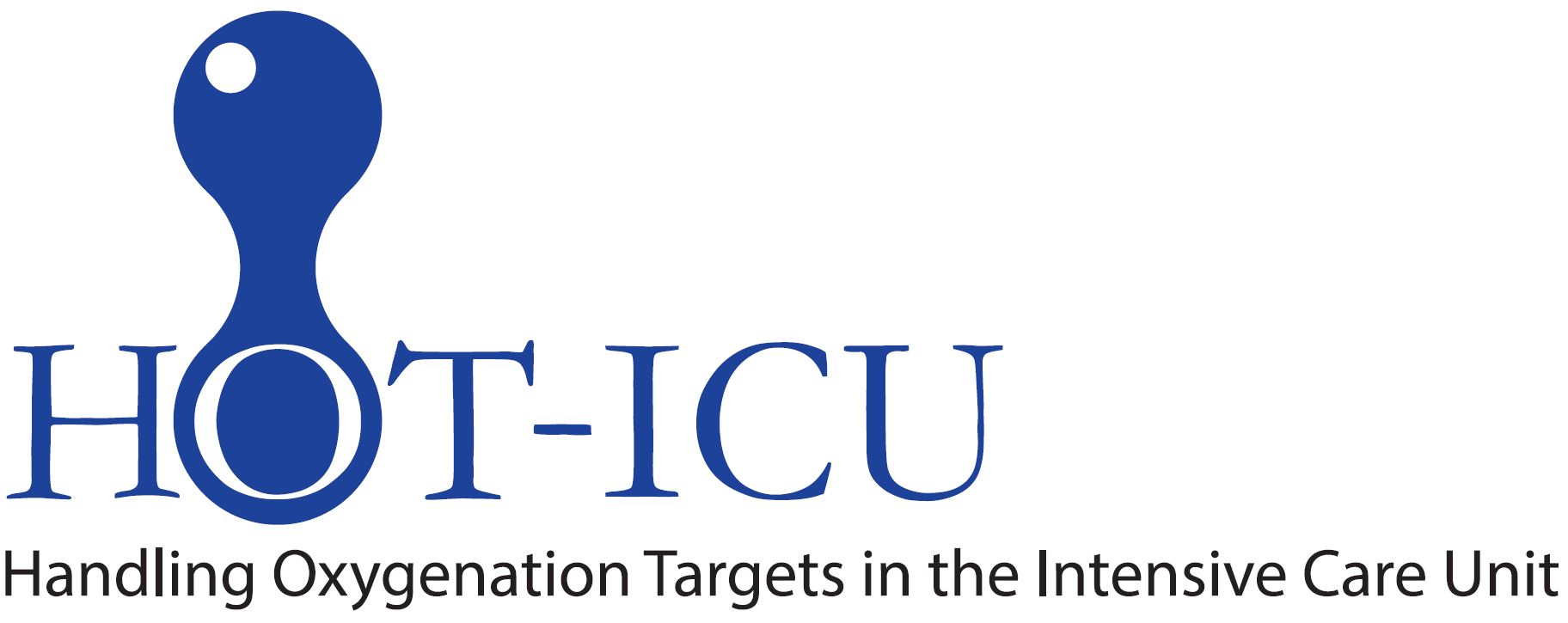 5.3
8.0
10.7
13.3
2.7
PO2 kPa
1. Collins et al; Breathe 2015 Sep;11(3):194-201
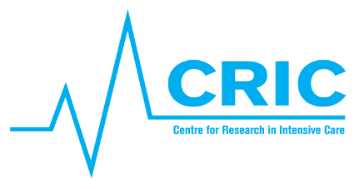 Aim
To assess the benefits and harms of two targets of PaO2 in guiding the oxygen administration in acutely ill adults with hypoxaemic respiratory failure in the ICU
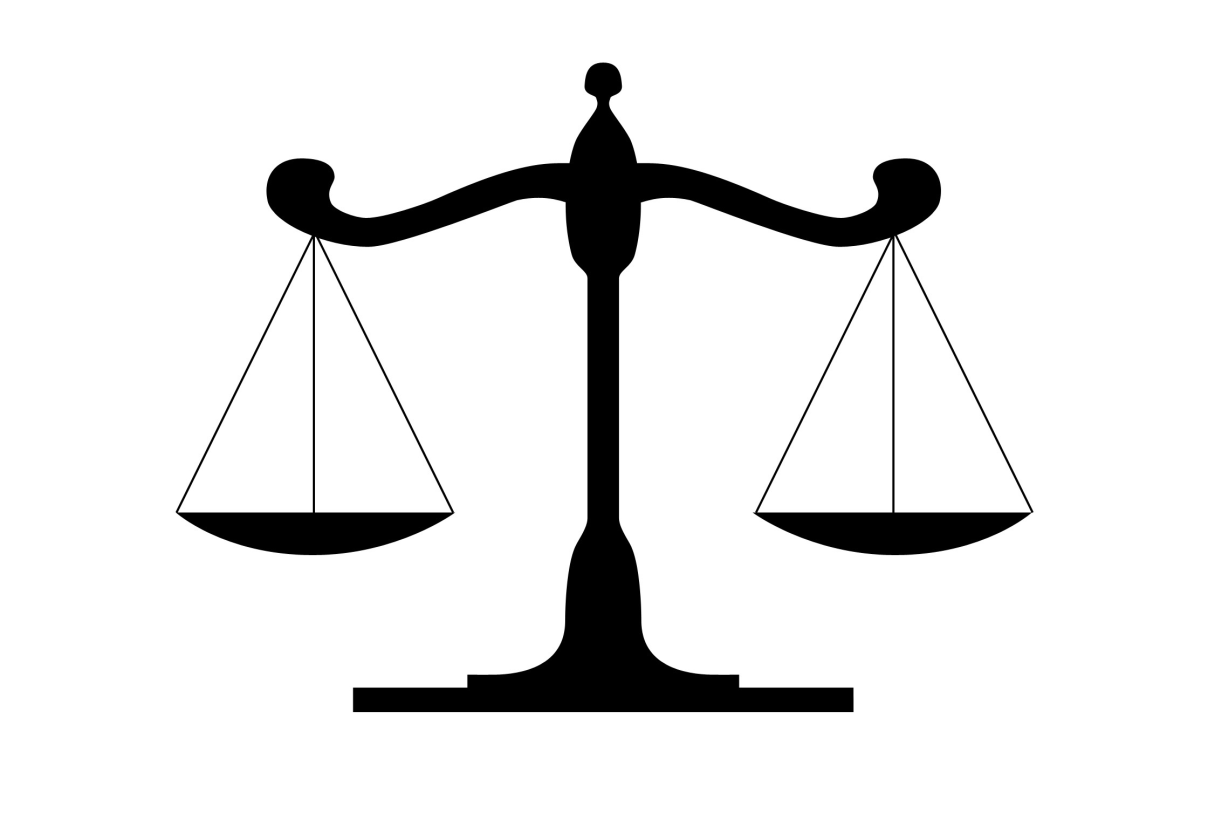 Benefits
Harms
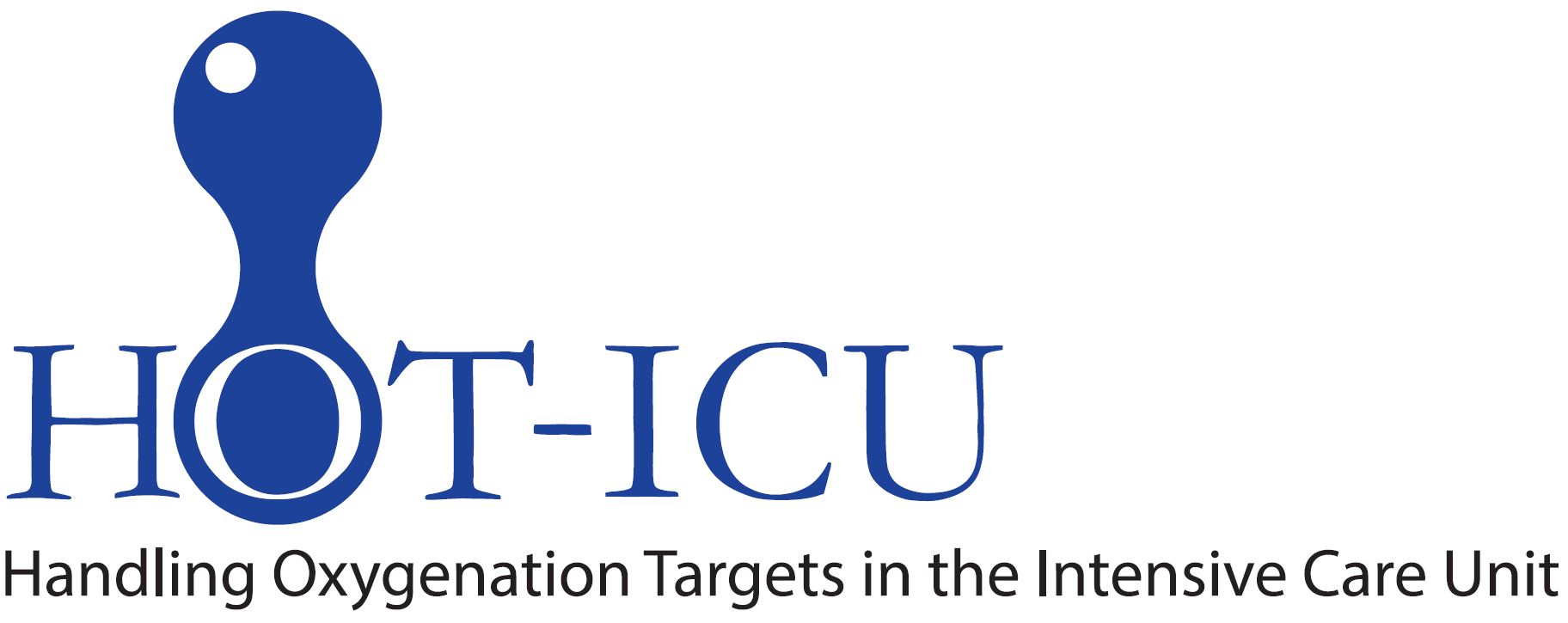 Mortality
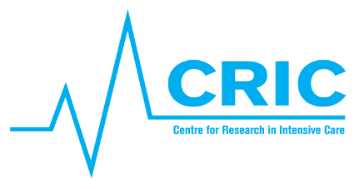 Design
Investigator initiated, randomised, outcome-assesment blinded, parallel group trial of two separate PaO2 targets throughout the ICU admission

Setting: aprox. 50 European ICUs



Start June 2017, Aalborg University Hospital
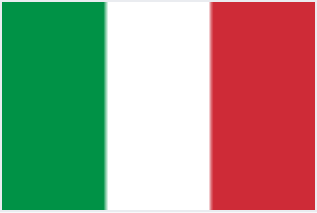 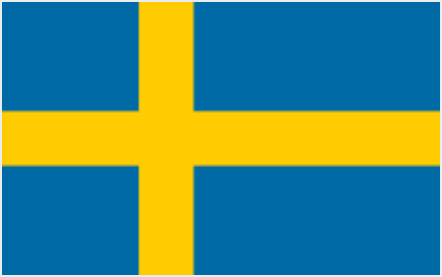 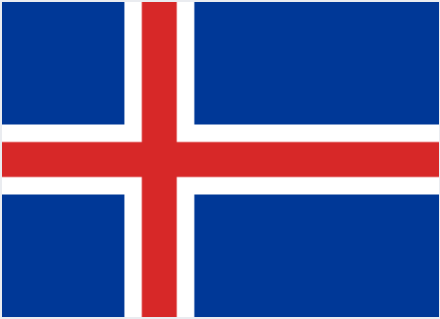 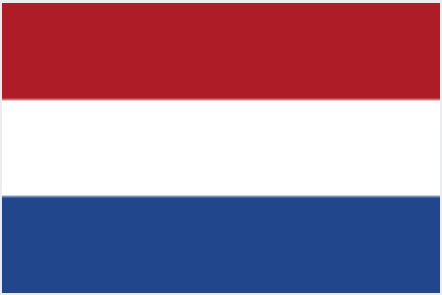 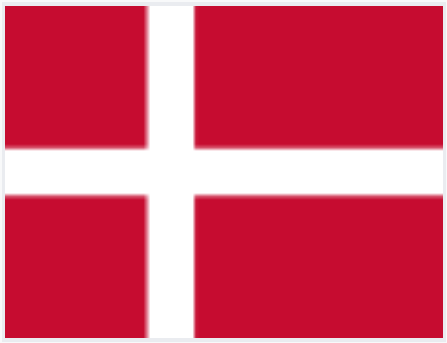 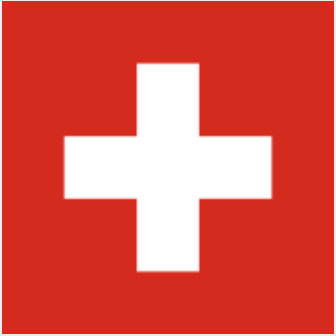 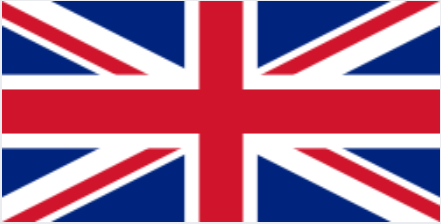 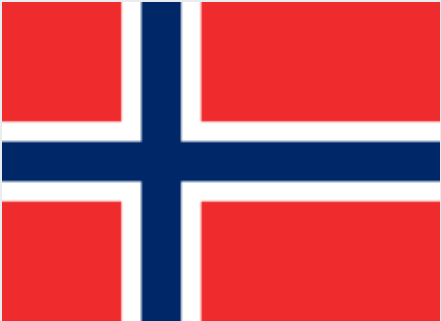 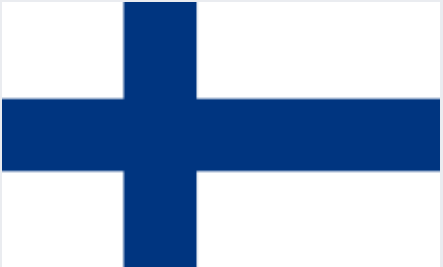 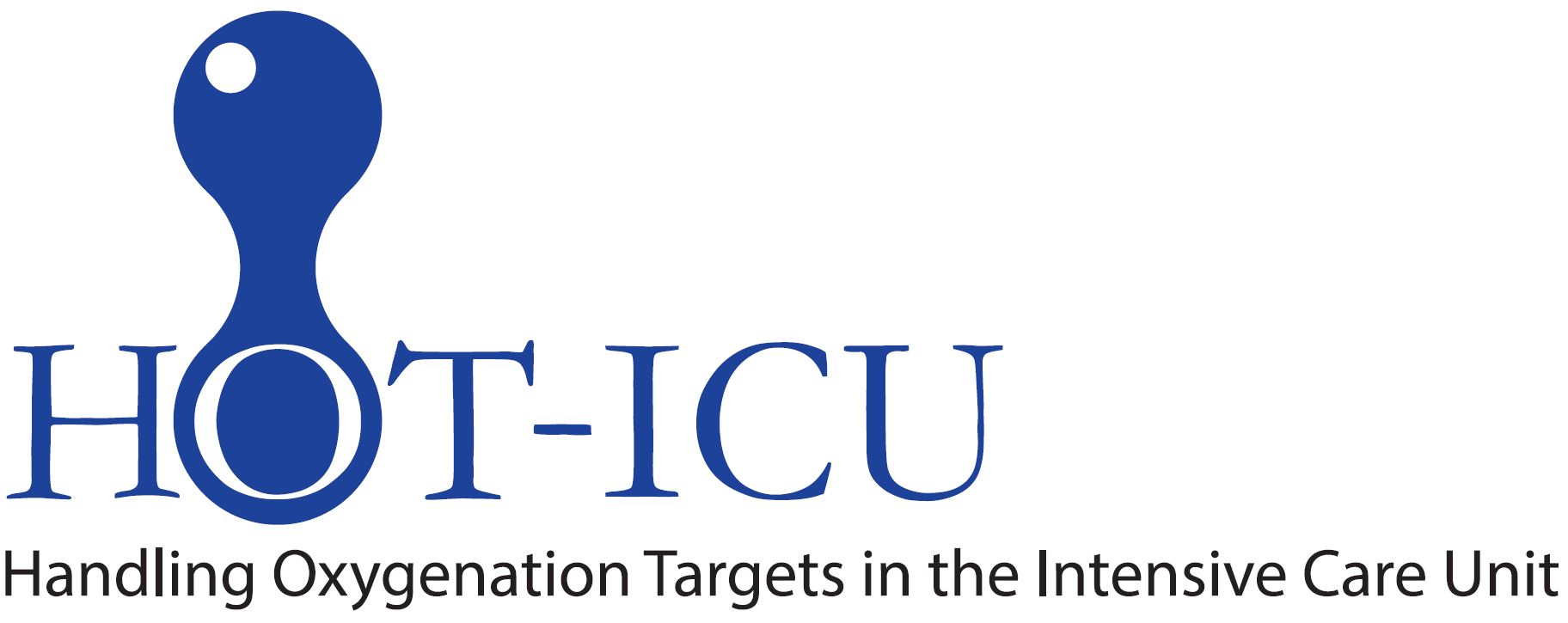 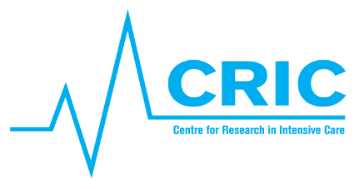 Design
2928 Patients
Control
Intervention
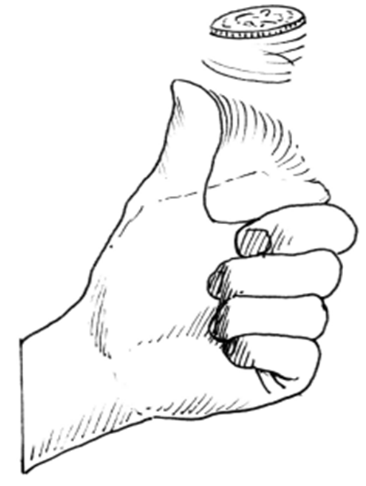 PaO2 = 8.0 kPa
PaO2 = 12.0 kPa
n = 1464
n = 1464
Primary endpoint 90-day mortality (all cause)
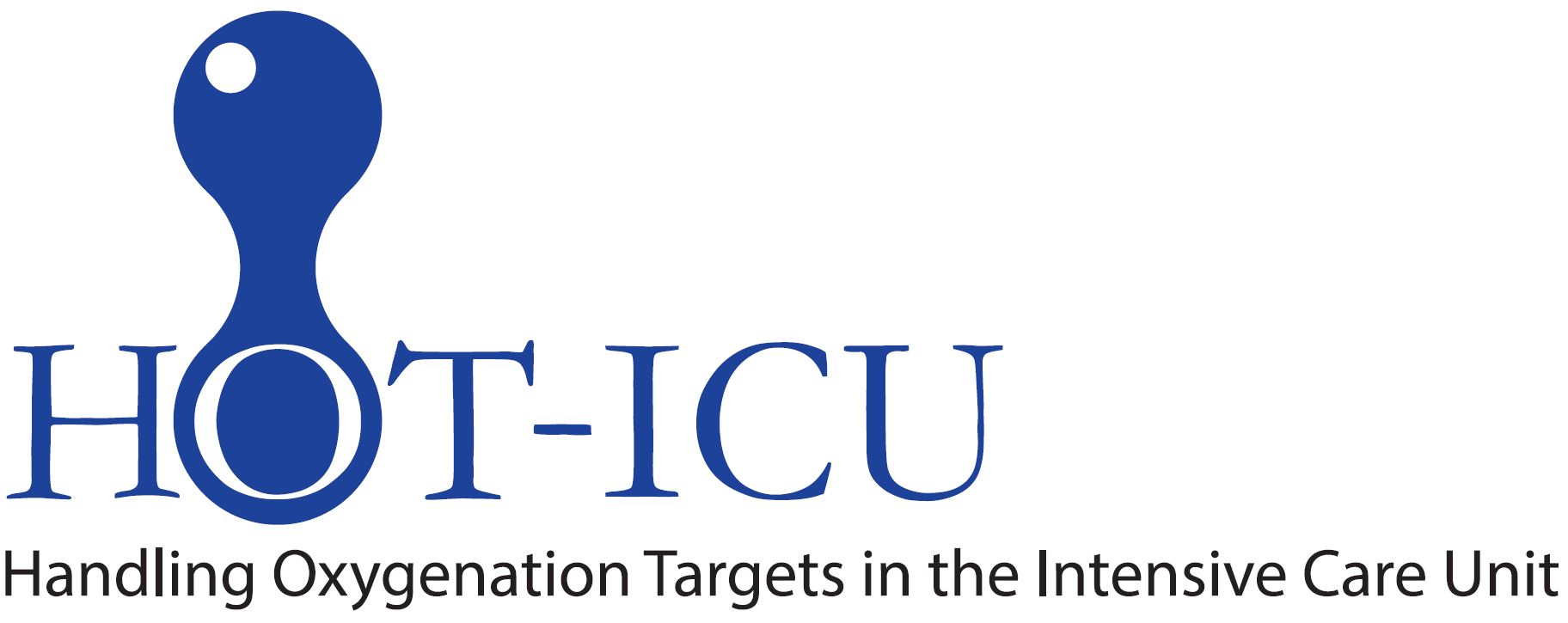 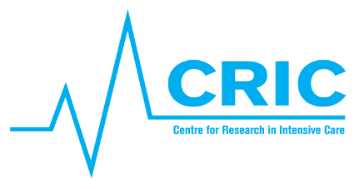 Organisation
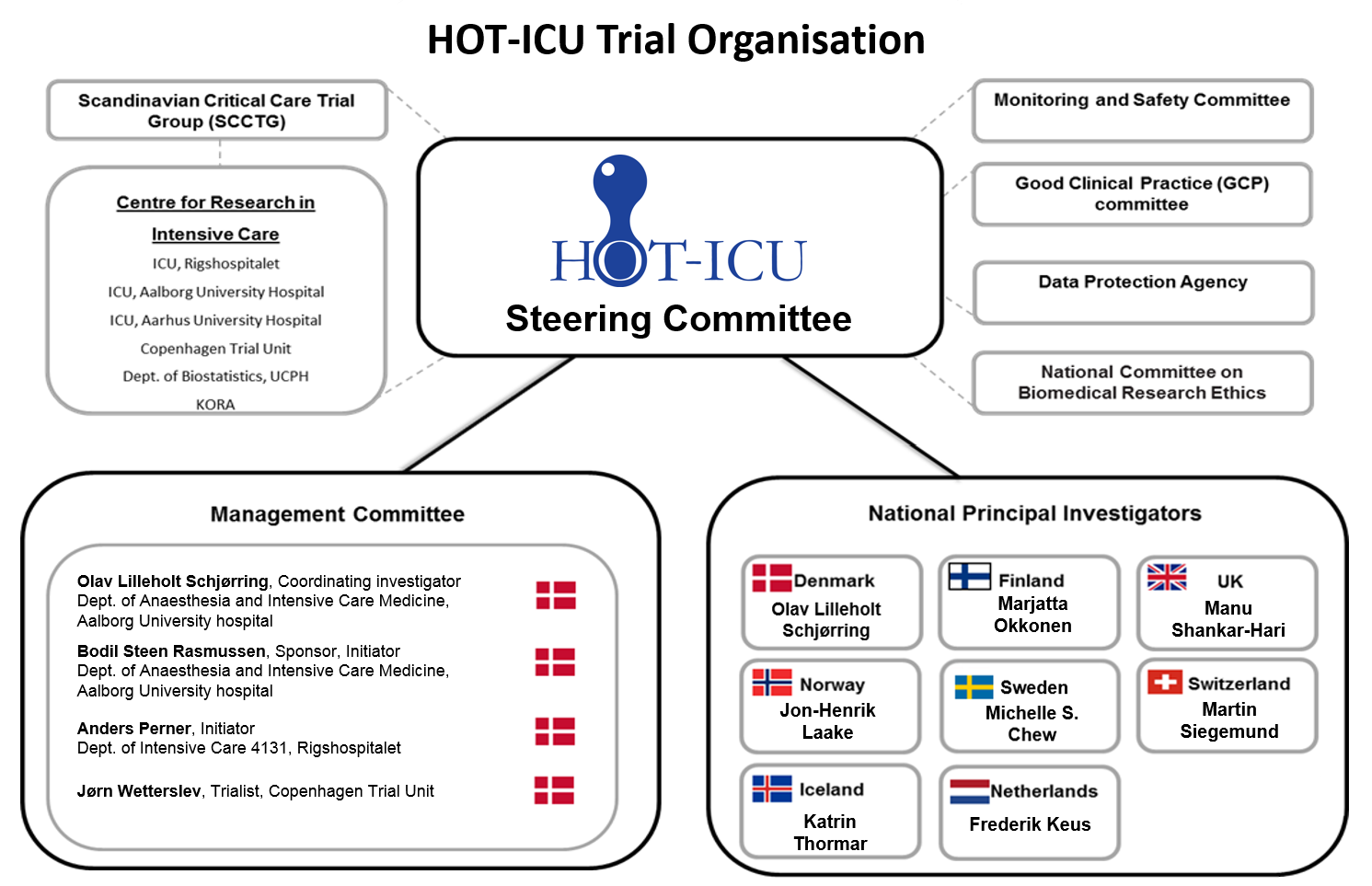 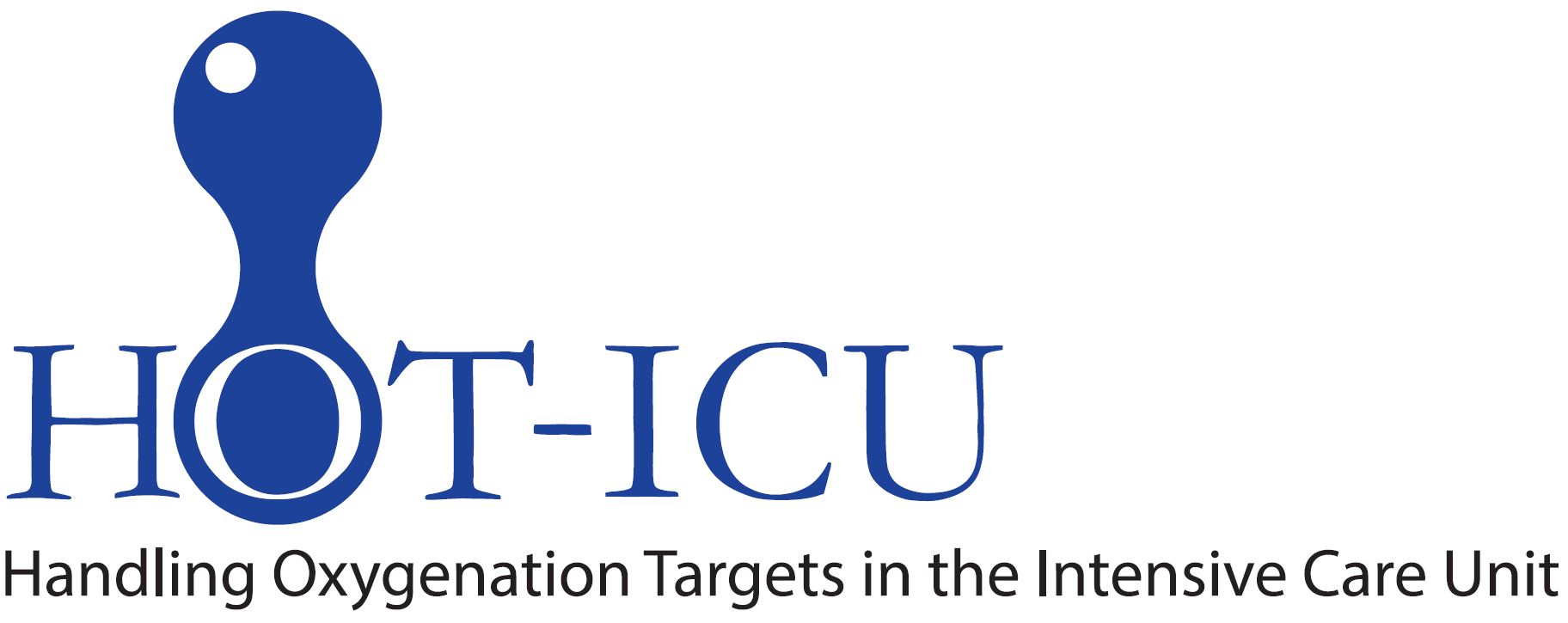 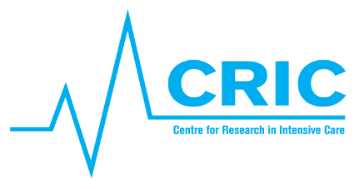 Screening - Inclusion Criteria
Acutely admitted to the ICU, and
Aged 18 years or above, and
One of the following:
Closed system with an FiO2 ≥ 0.50 (invasive mechanical ventilation, non-invasive ventilation or CPAP)
Open system with an oxygen flow ≥ 10 litres pr. minute (includes high-flow systems)
and
Oxygen supplementation in the ICU, expected duration ≥ 24 hours. If in doubt answer ’YES’, and
Intra-arterial catheter in place
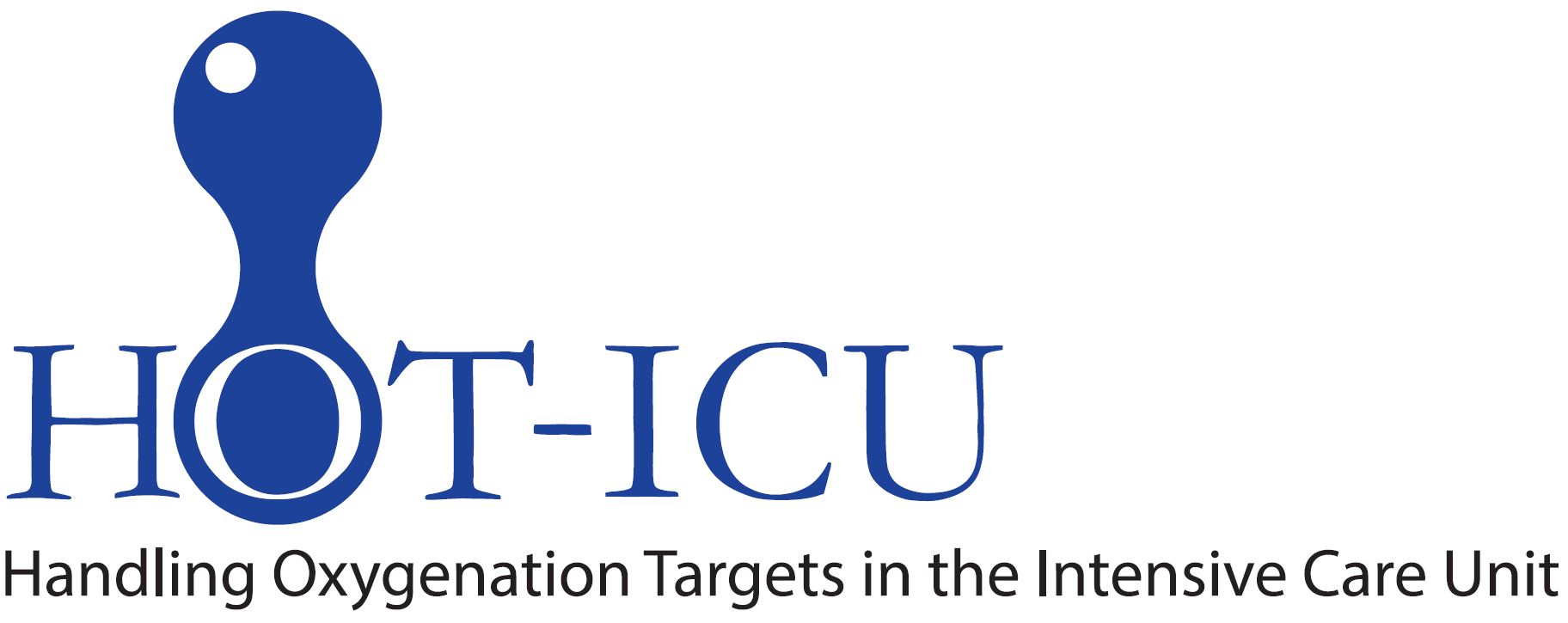 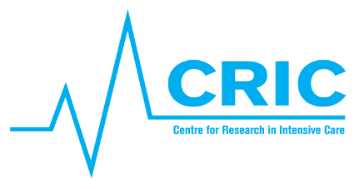 Screening - Inclusion Criteria
Open systems with automatic mixers:
		eg. certain humidifiers and high-flow systems
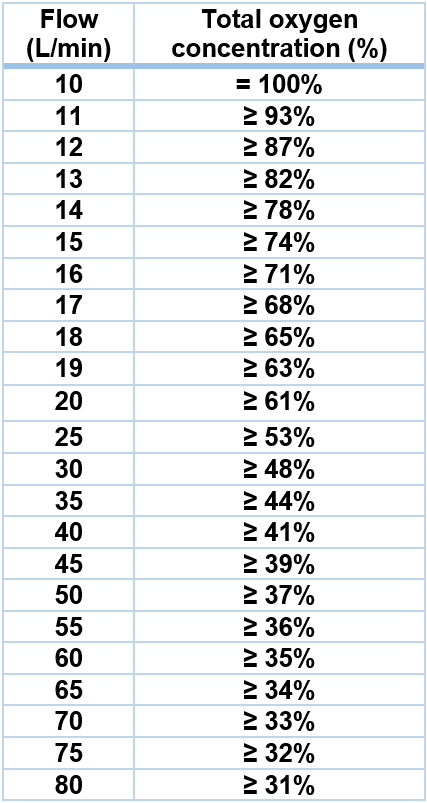 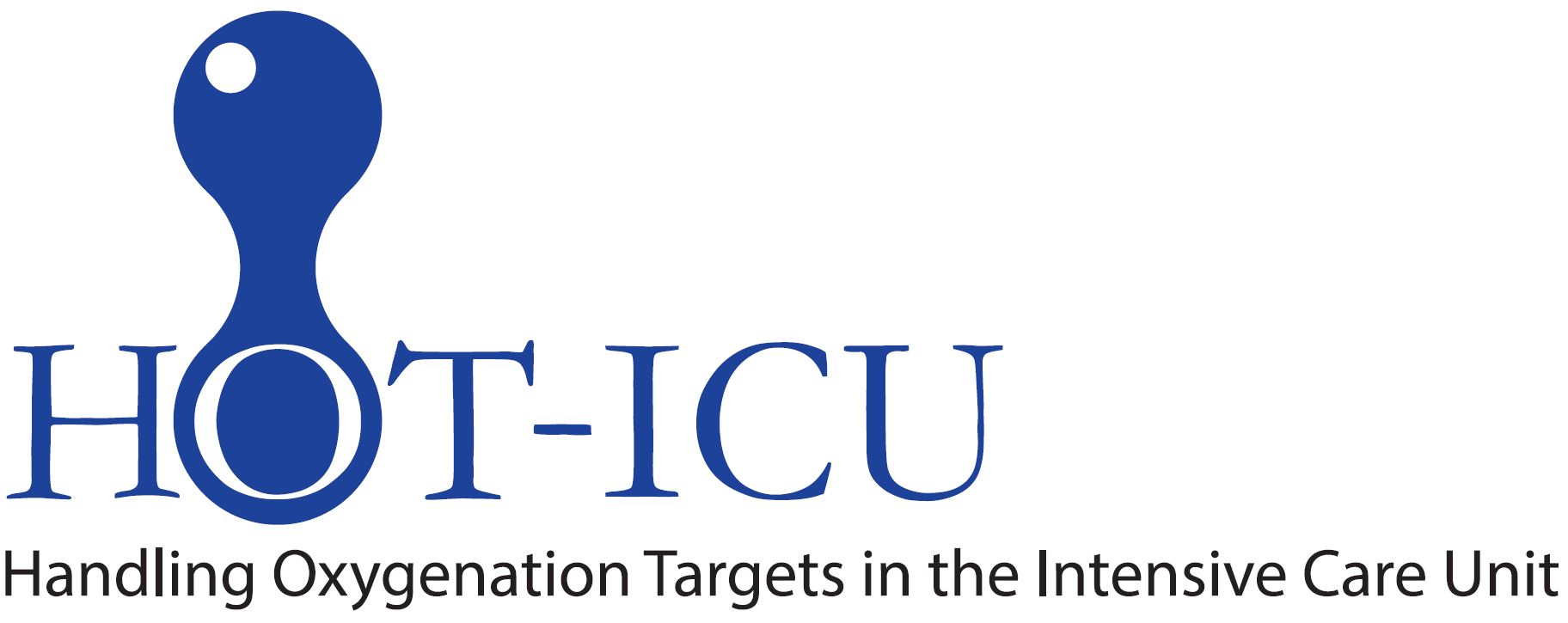 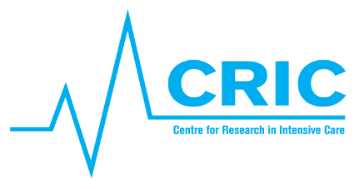 Screening
When a patient fulfils all inclusion criteria, go to

www.cric.nu/hot-icu

Where you acces the electronic CRF (eCRF)
Personalised username and password
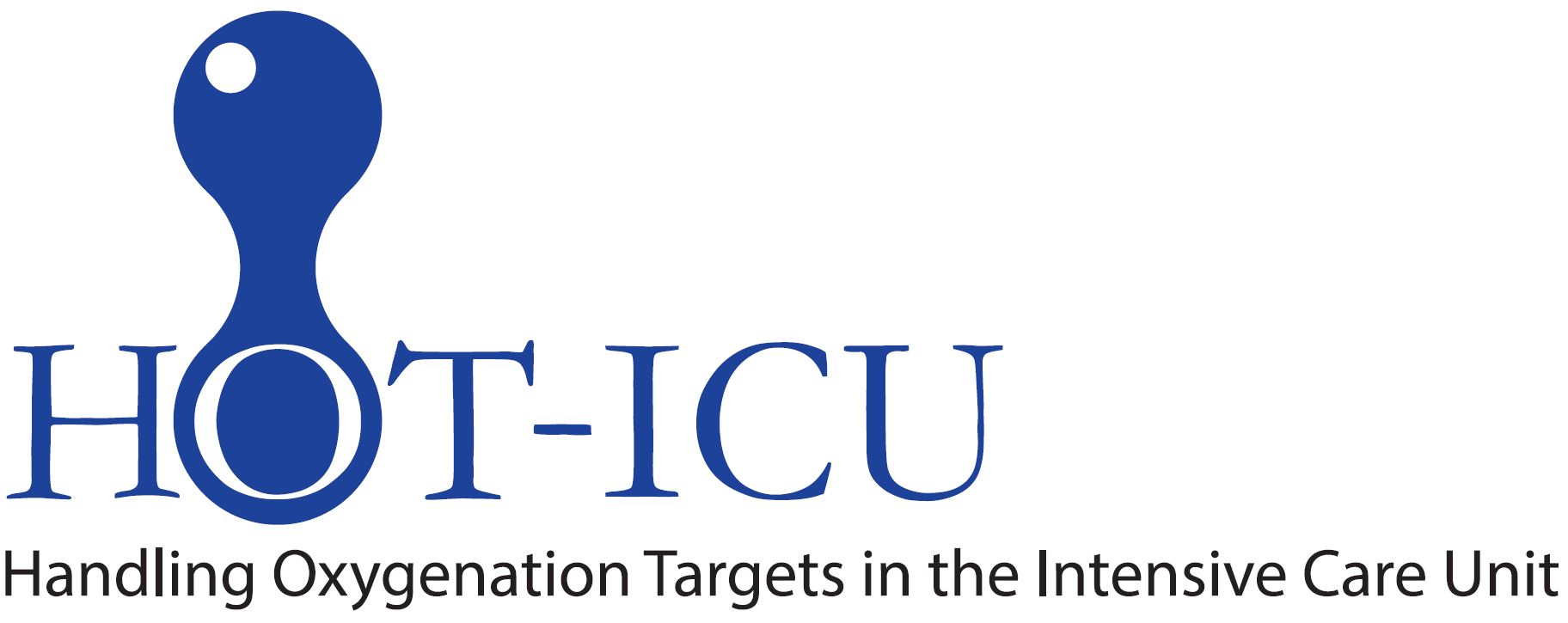 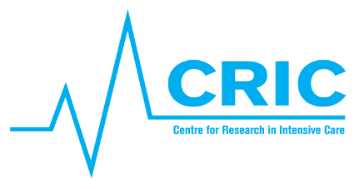 Screening
When a patient fulfils all inclusion criteria, go to

www.cric.nu/hot-icu
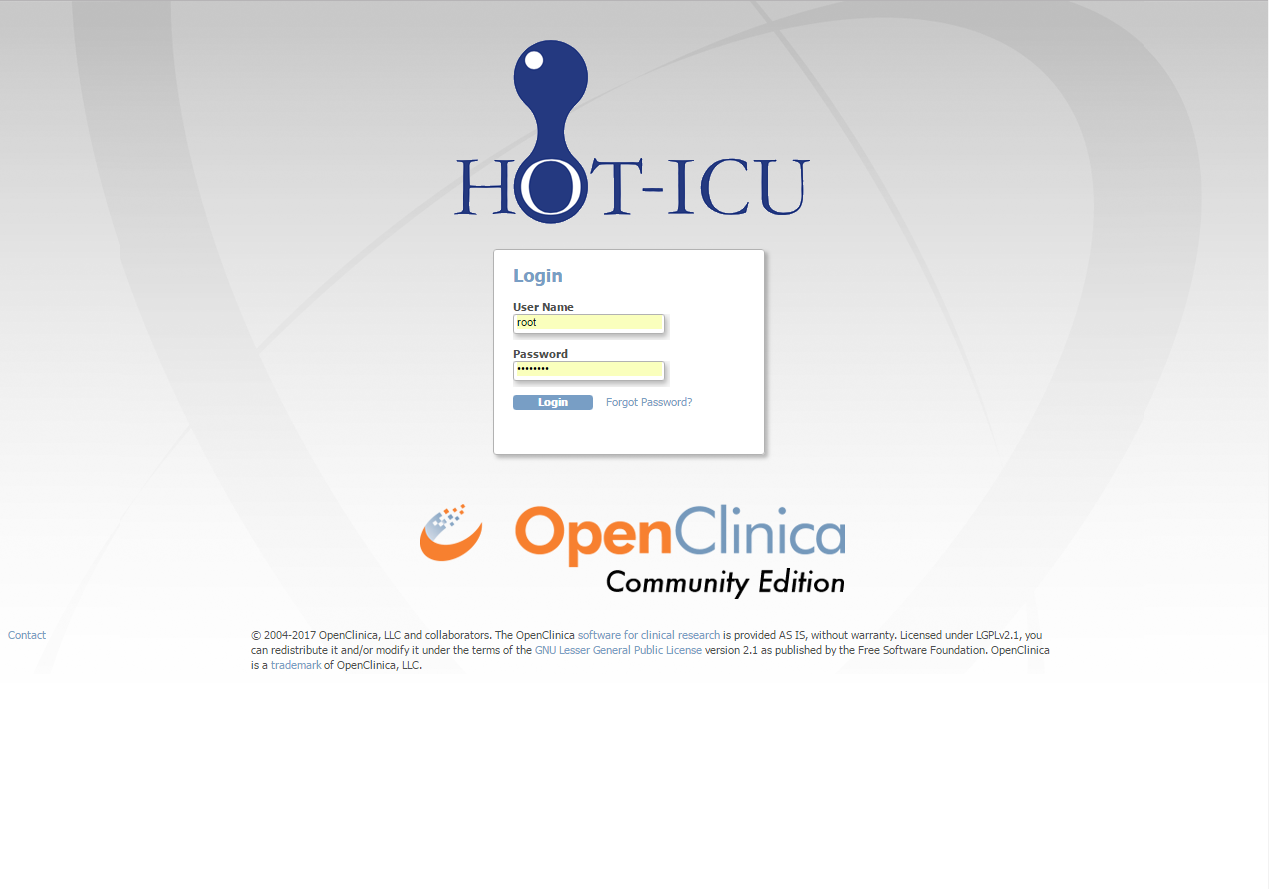 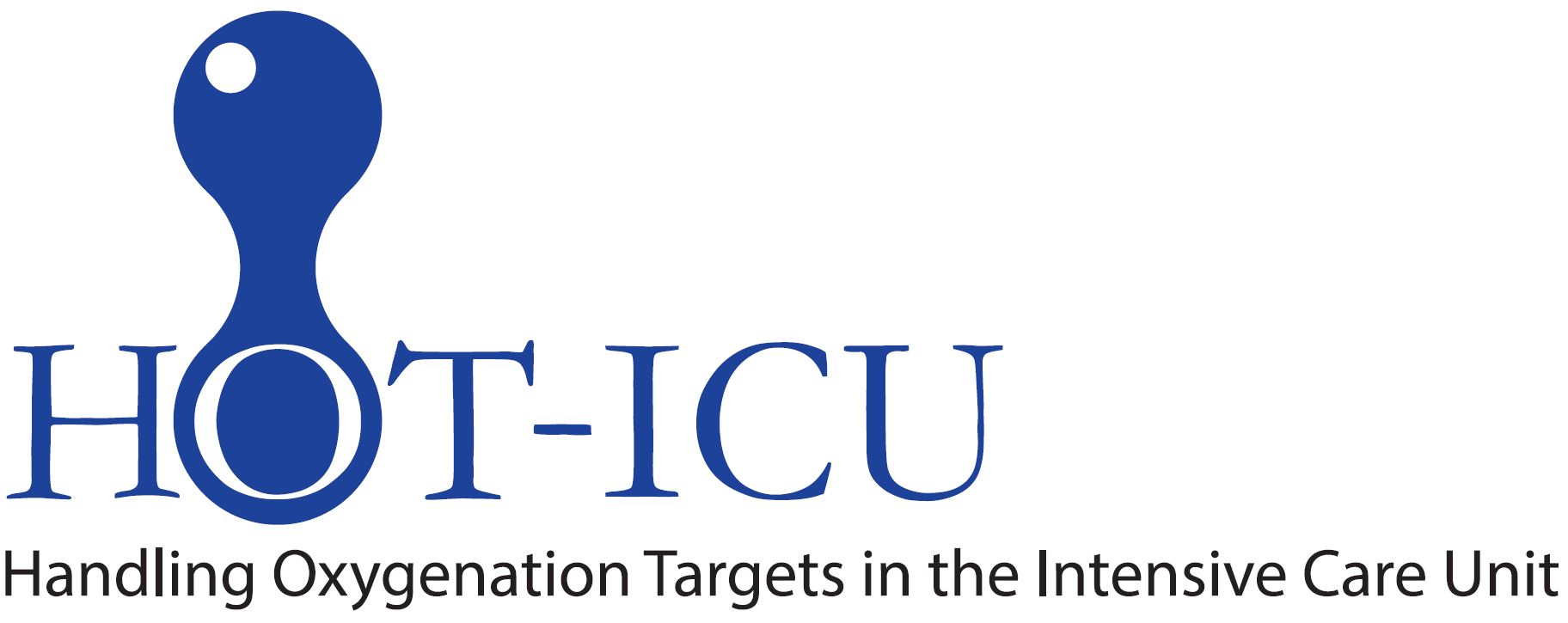 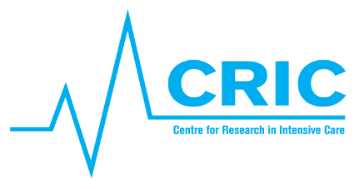 Randomisation
ALWAYS REMEMBER TO OBTAIN CONSENT FROM THE PRIMARY TRIAL GUARDIAN (‘FØRSTE FORSØGSVÆRGE’) BEFORE RANDOMISATION

Can initially be orally
State the full name of the primary trial guardian in the patient’s medical journal 
Informed consent should be obtained as soon as possible from the patient’s next of kin and the second trial guardian
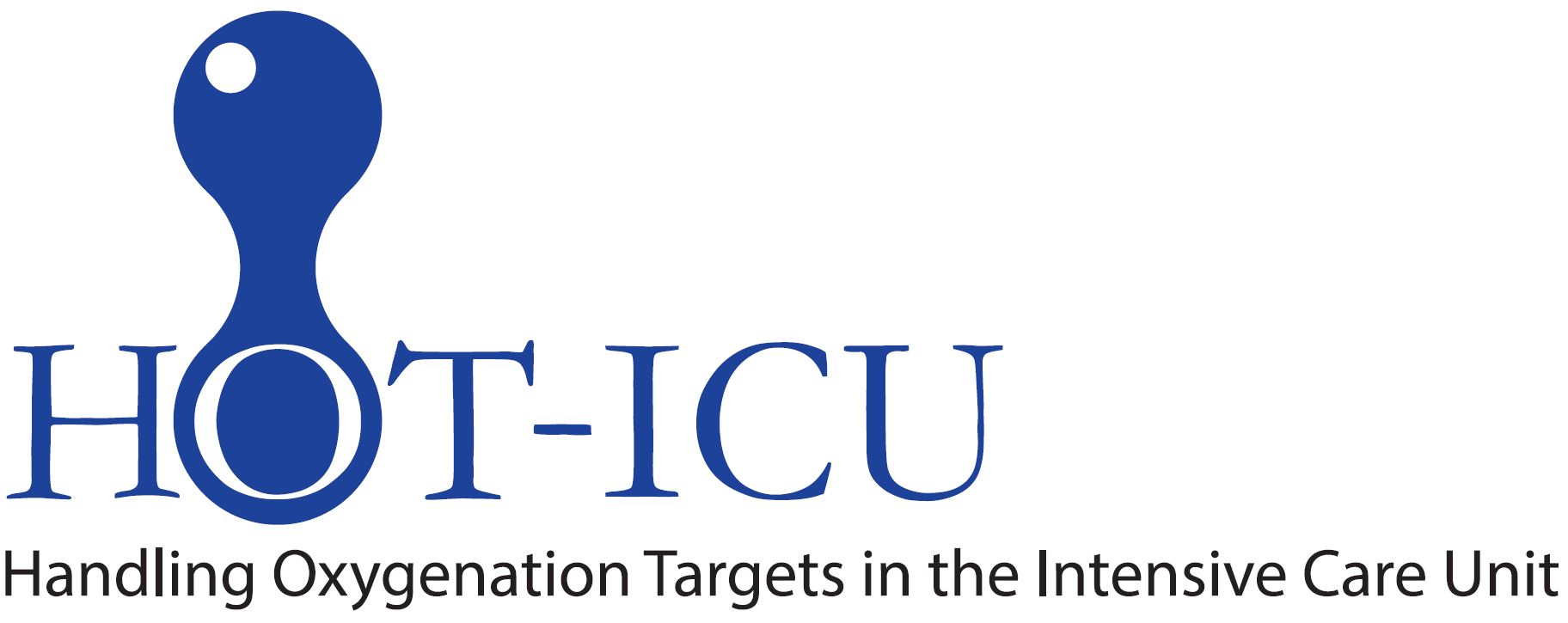 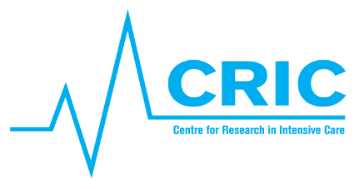 Exclusion criteria
> 12 hours since ICU admission 
Chronic mechanical ventilation
Use of home oxygen
Previous treatment with bleomycin
Organ transplant during current hospital admission
Withdrawal from active therapy or brain death deemed imminent 
Fertile woman with positive urine or plasma hCG
		-    In all fertile woman < 50 years of age, a negative hCG-test must be 		
Carbon monoxide, cyanide or paraquat poisoning
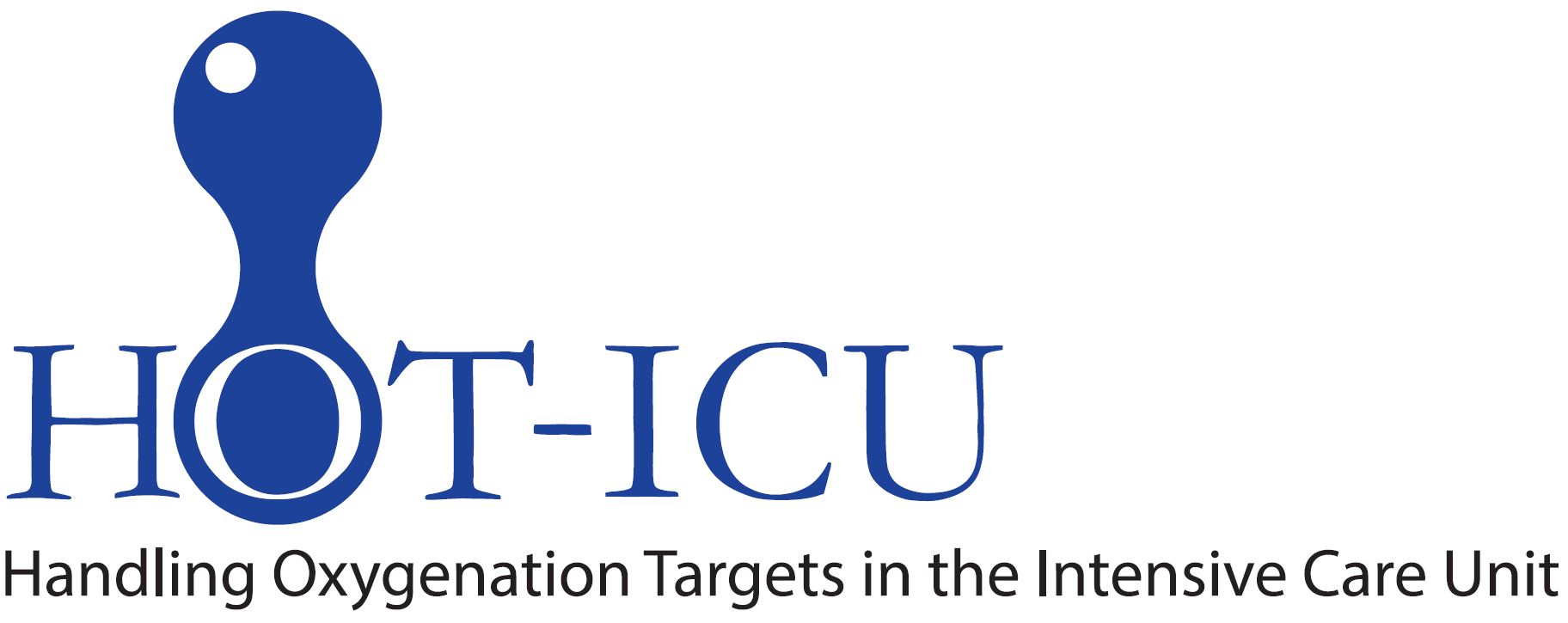 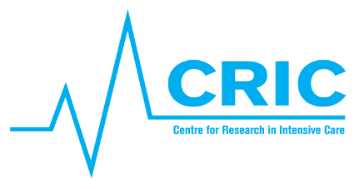 Exclusion criteria
Methaemoglobinaemia
Expected use of hyperbaric oxygen therapy
Sicle cell disease
Consent not obtainable
Previously randomised into the HOT-ICU trial
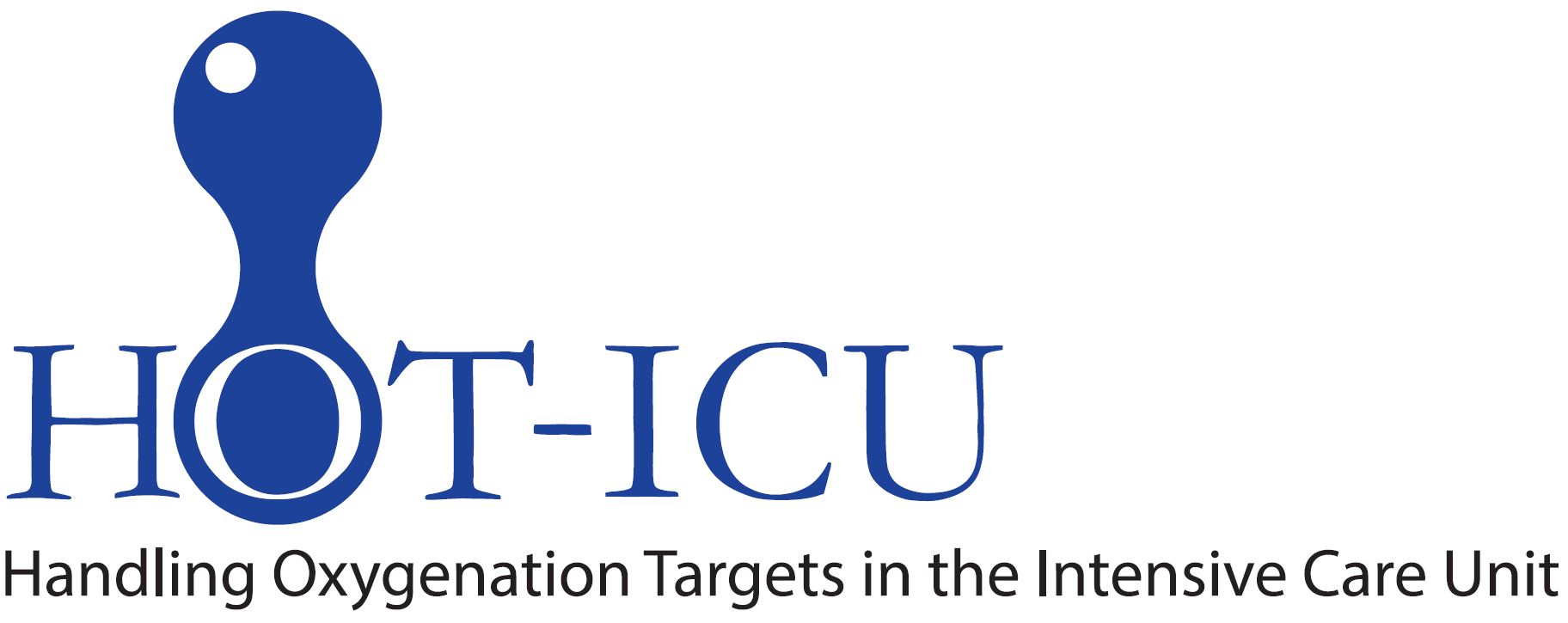 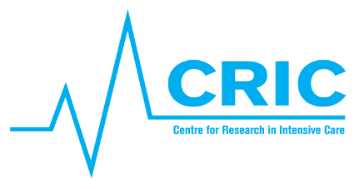 Randomisation
Eligible patients will be randomised automatically to an oxygenation target (PaO2) of:

8.0 kPa      or      12.0 kPa

Prescribe the allocated oxygenation target in the patient’s ICU chart
Write a note of inclusion in the patient’s medical journal stating the allocated oxygenation target
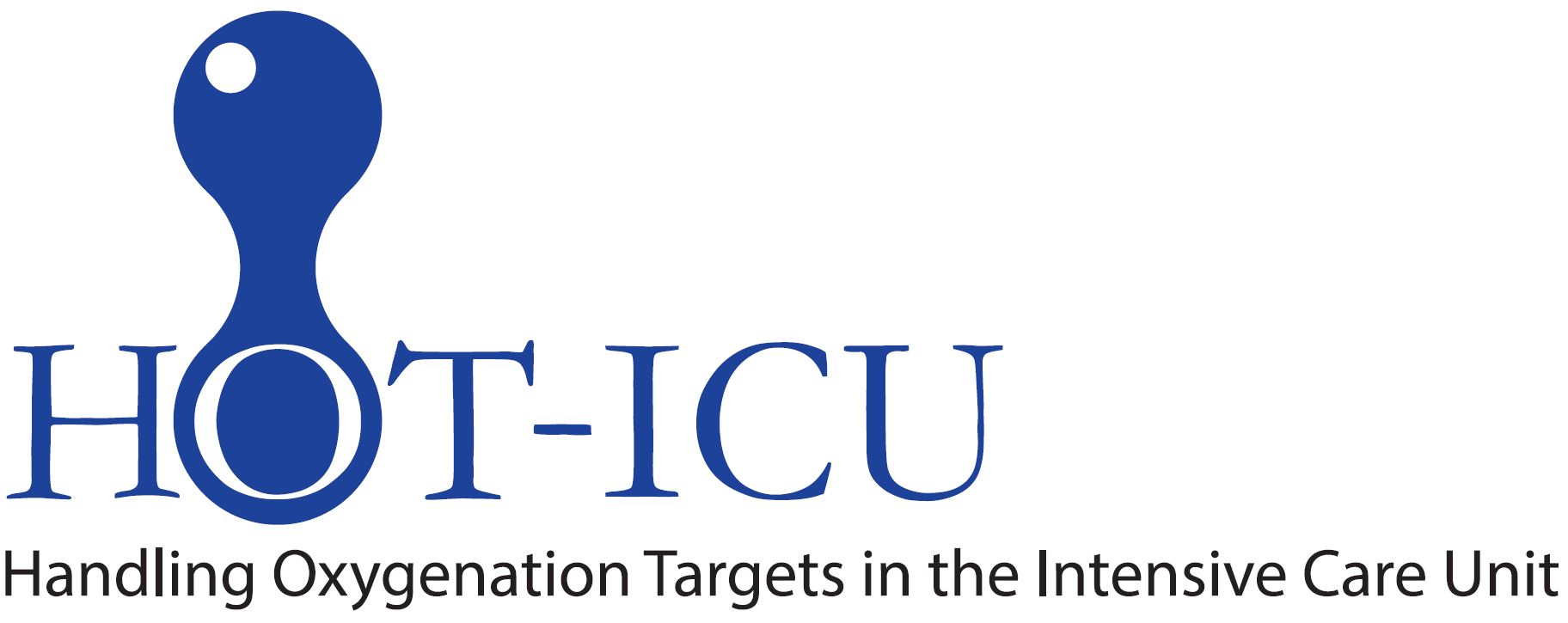 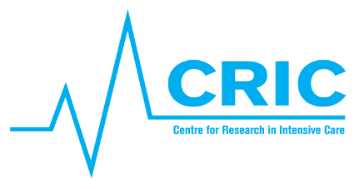 Interventions
The allocated oxygenation target applies throughout the ICU stay to a maximum duration of 90 days

ICU Readmisions within 90 days continue the allocated intervention
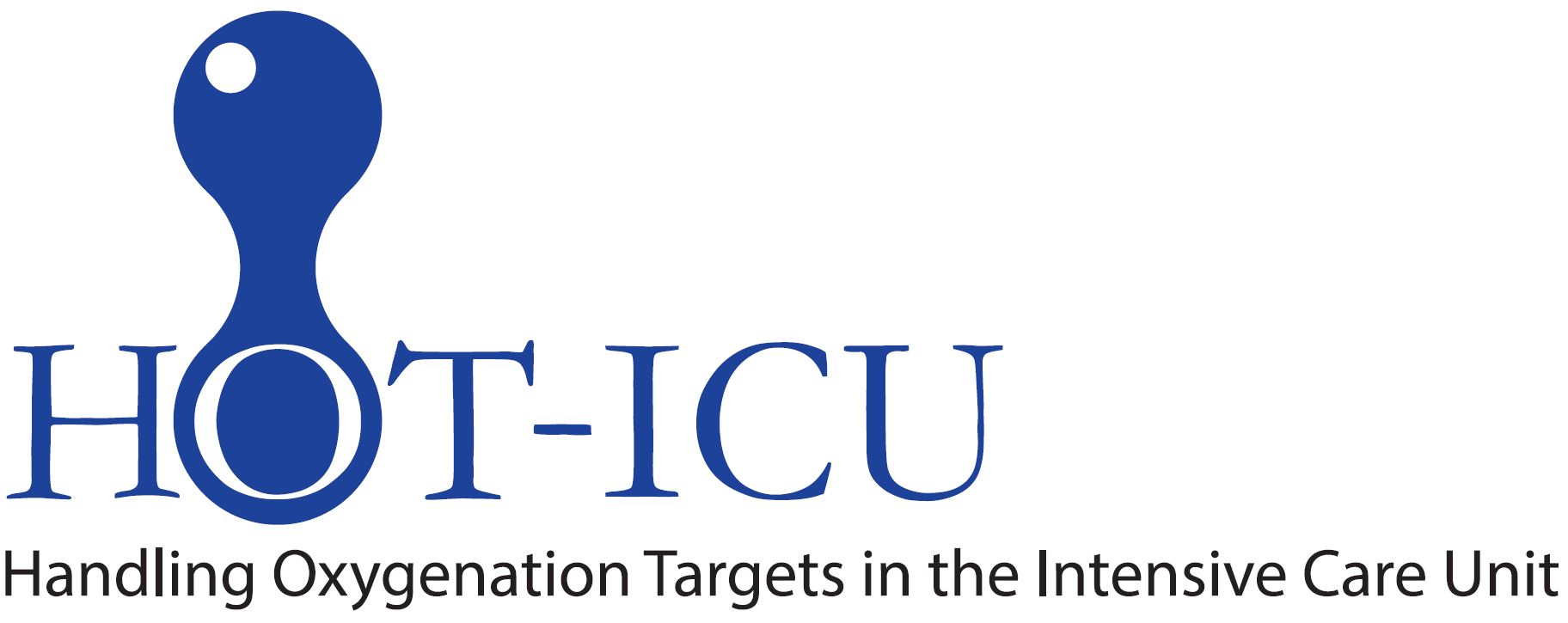 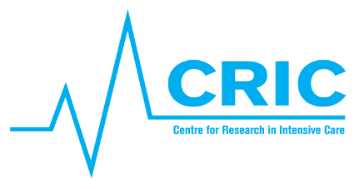 Adherence to oxygenation target
FiO2 is titrated from 0.21 to 1.00 to achieve the allocated PaO2 in both interventional groups

When the oxygenation is stabilised, the SpO2 can be used for continous FiO2 titration
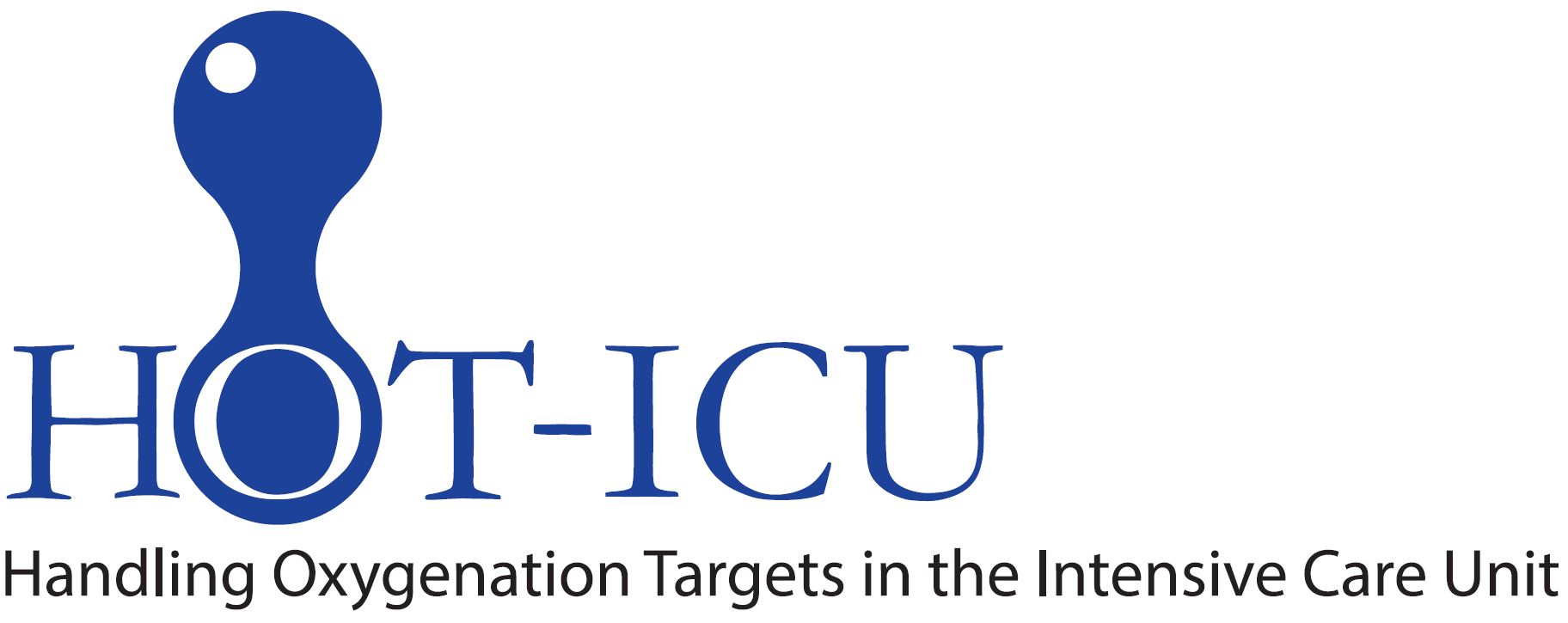 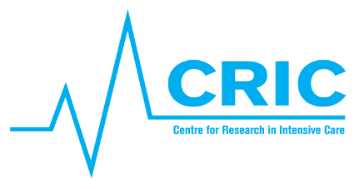 Adherence to oxygenation target
Procedural oxygen supplementation within the ICU above targets should be restricted to the minimally required (in both groups)


The oxygenation target should be upheld at all means possible during transportation, radiological examination and surgical procedures
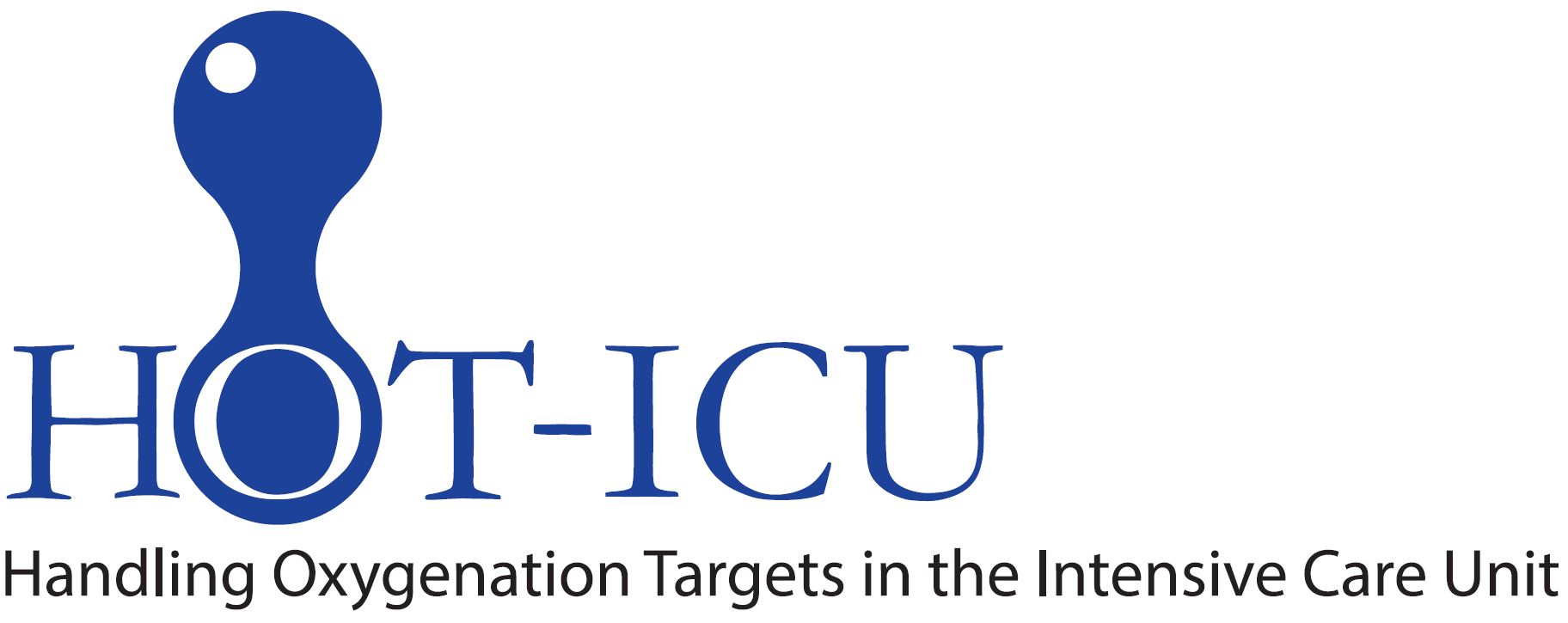 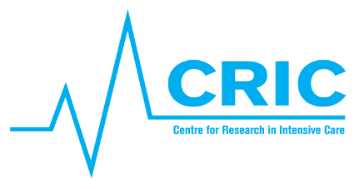 Withdrawal
A patient can be withdrawn from the trial if:

Consent is withdrawn or not given

A suspected unexpected serious adverse reaction (SUSAR) occurs

Fill in the withdrawal form in the eCRF (www.cric.nu/hot-icu)

Continue data registration (daily forms) unless consent for this is also withdrawn
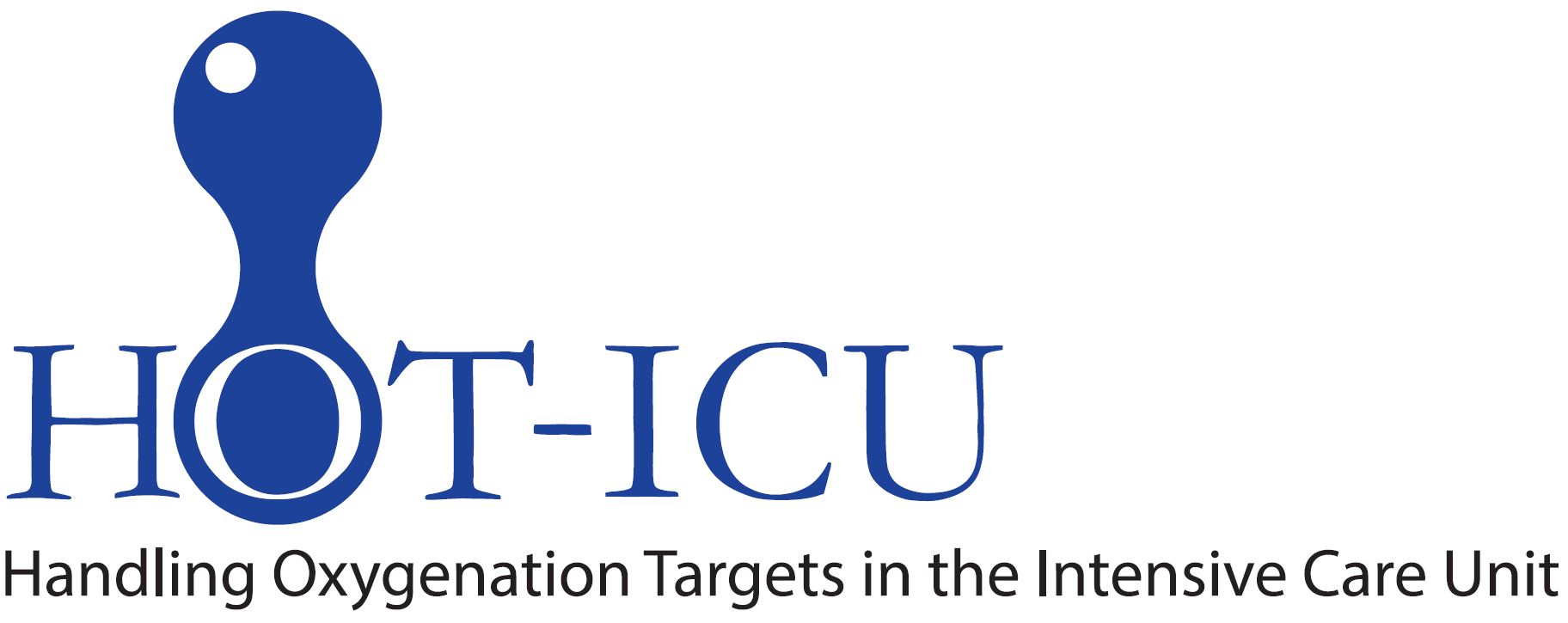 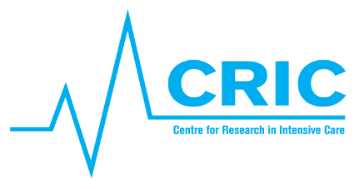 SUSAR
Suspected Unexpected Serious Adverse Reaction (SUSAR)

Is defined as serious adverse reactions directly related to oxygen which is not described in the summary product characteristics of oxygen (ARDS or atelectasis)

If SUSAR occurs, withdraw the patient from the trial and contact the sponsor or coordinating investigator immediately 		              (hot-icu@cric.nu or +45 2118 2543)

Fill in the SUSAR report form (#14 in the Site Master File) and e-mail it to sponsor: hot-icu@cric.nu
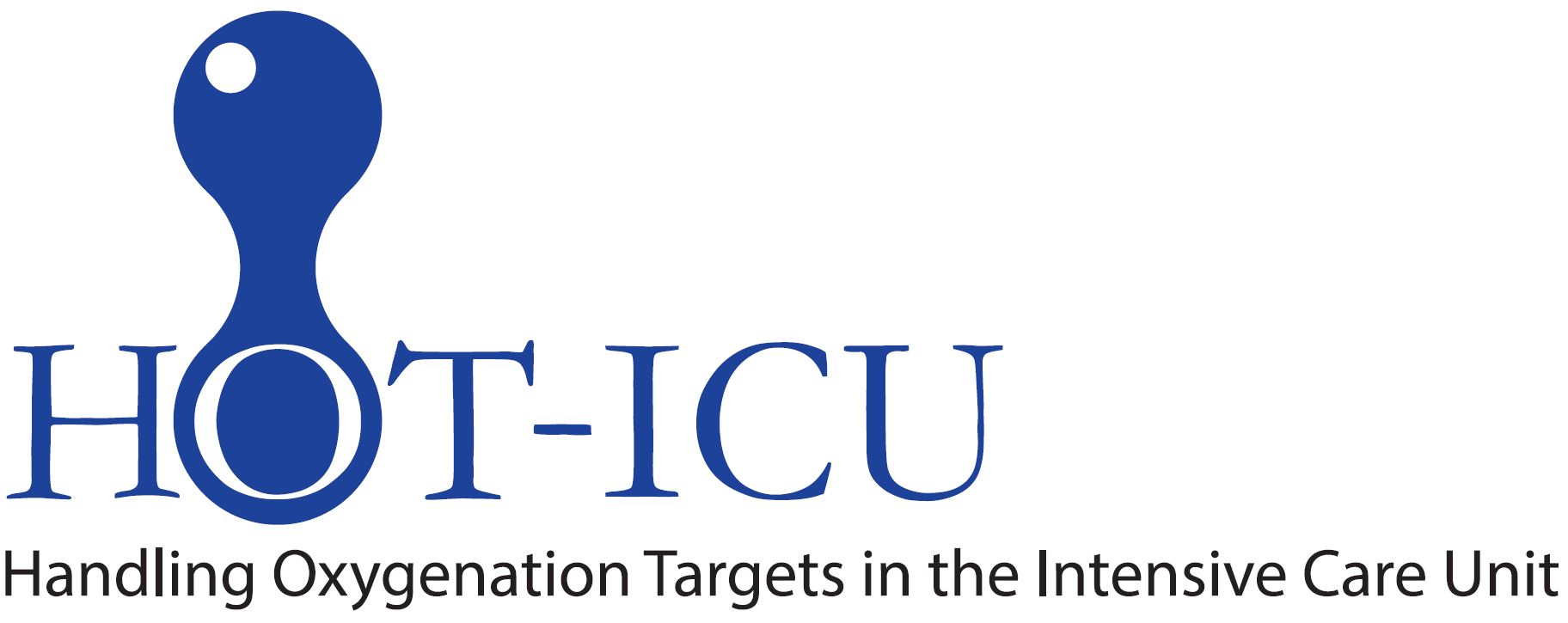 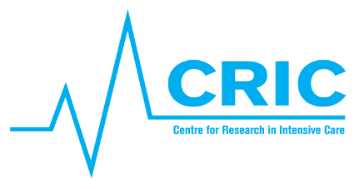 Daily forms
In eCRF at www.cric.nu/hot-icu

An ICU day is defined to be from 06.00h to 06.00h

Daily forms should be fulfilled continuously throughout ICU admission

To note:
12-hour highest and lowest PaO2 (with SaO2 and FiO2)
	-Obs. Use specified conversion table to calculate FiO2 in ‘open systems’

TV, PEEP and Ppeak every day at 08.00h (if mechanically ventilated)
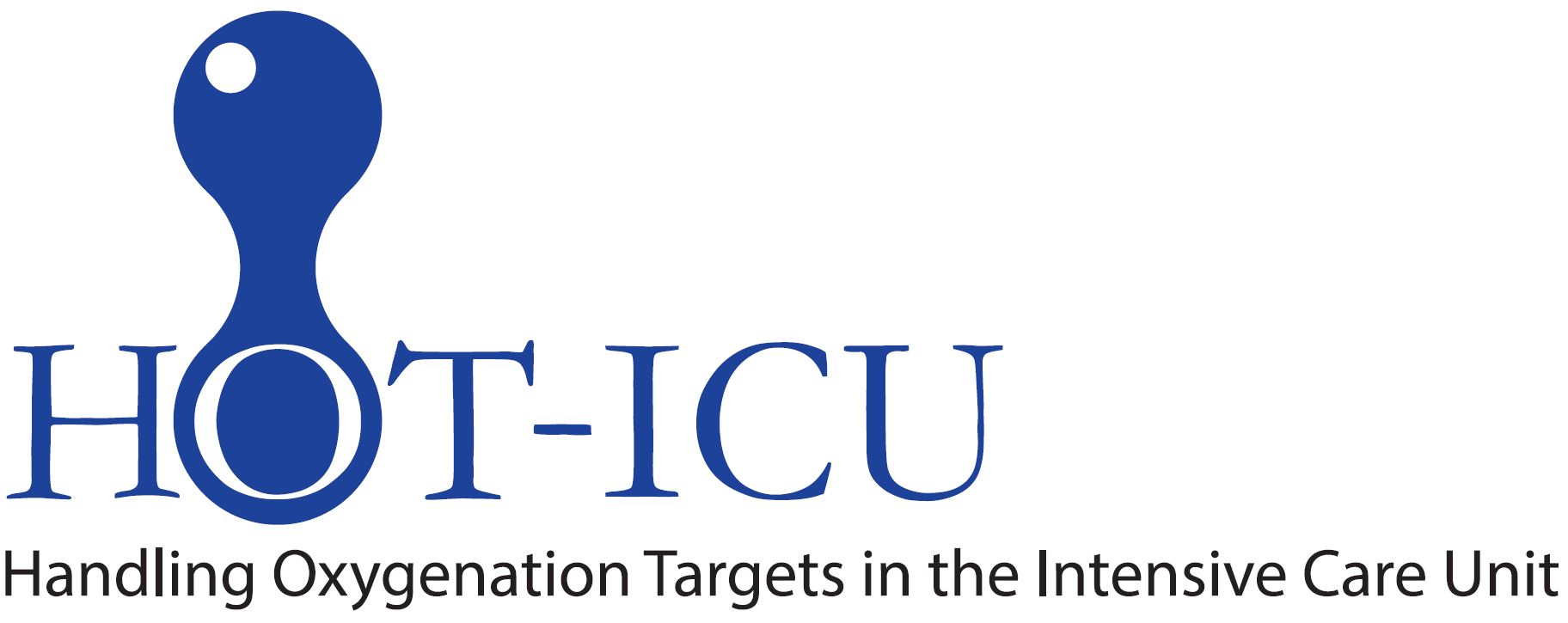 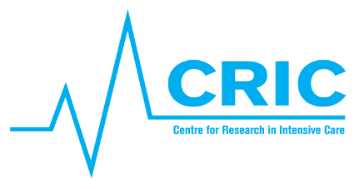 Discharge, transfer and death
When a patient is discharged from the ICU or dies within the ICU, complete the Discharge and Readmission form at www.cric.nu/hot-icu
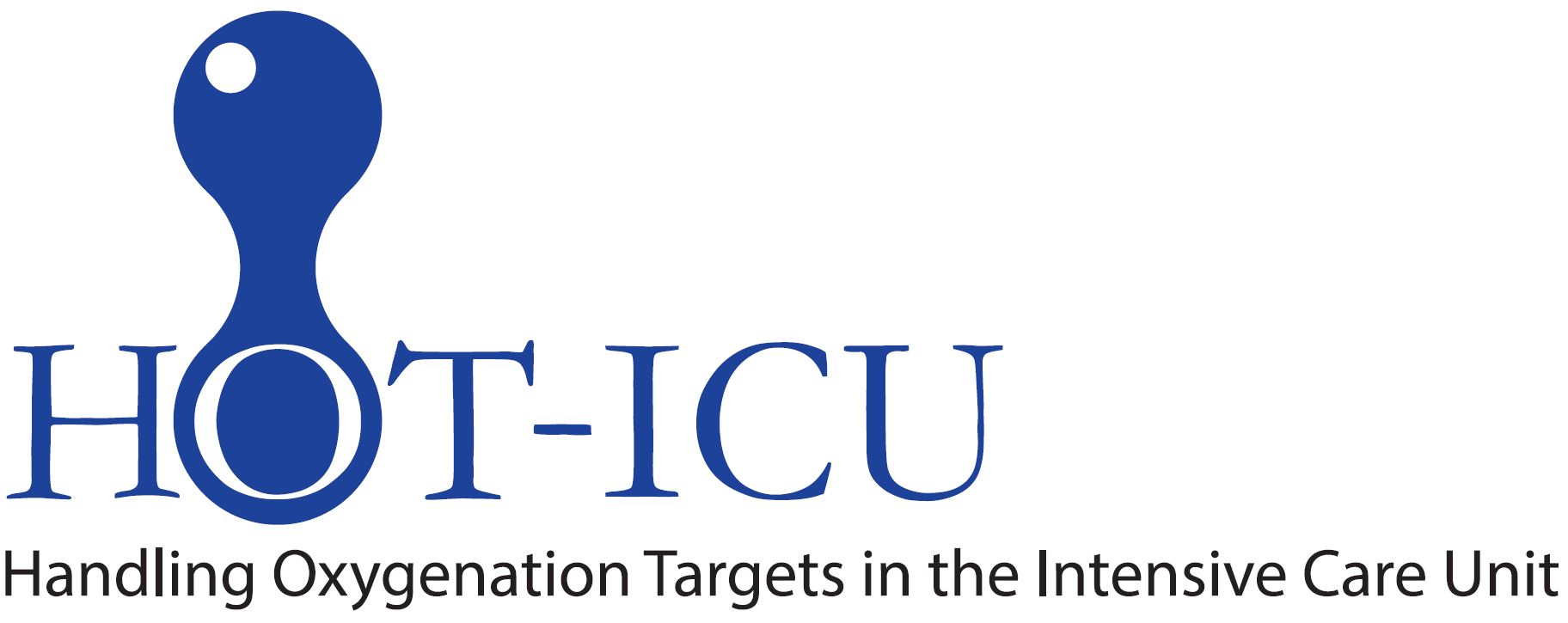 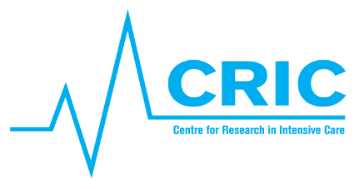 90-day follow up
Complete the 90-day follow-up form at www.cric.nu/hot-icu

Mortality (including date of death)

Discharge from hospital (date of discharge)

Readmission to hospital (days readmitted within the 90-day period)

Use of dialysis within the regular ward?
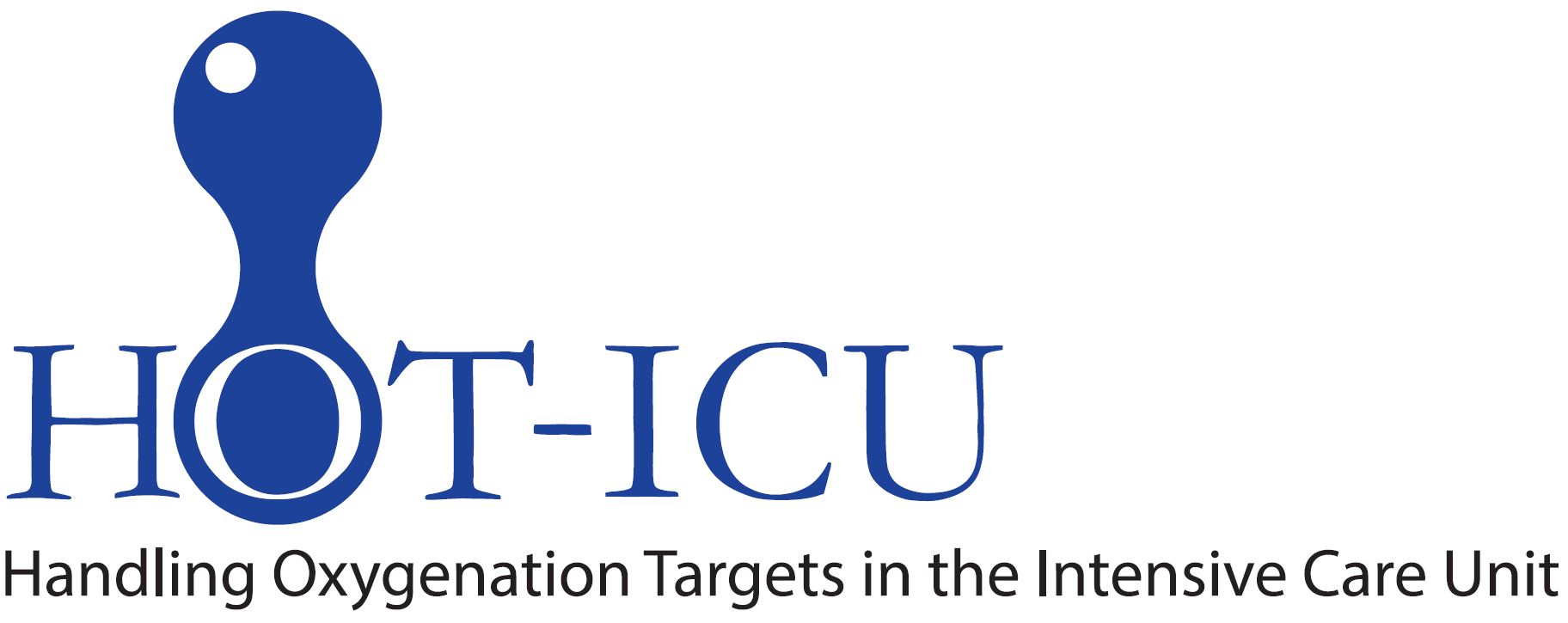 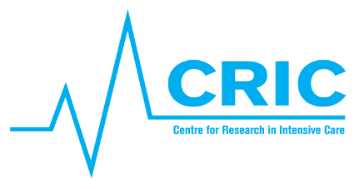 One-year follow up
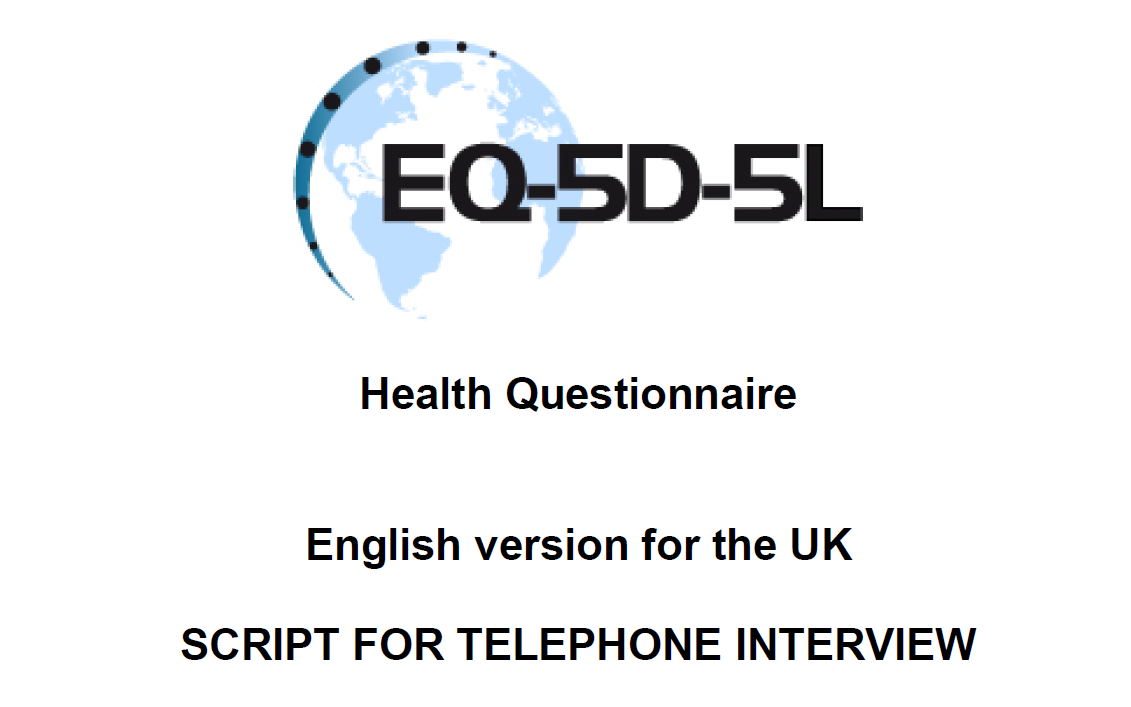 Complete the one-year follow-up form at www.cric.nu/hot-icu

Mortality (Drawn from the CPR registry in Denmark)

EuroQoL (EQ-5D-5L + EQ-VAS)

RBANS (Cognitive function score) in selected sites
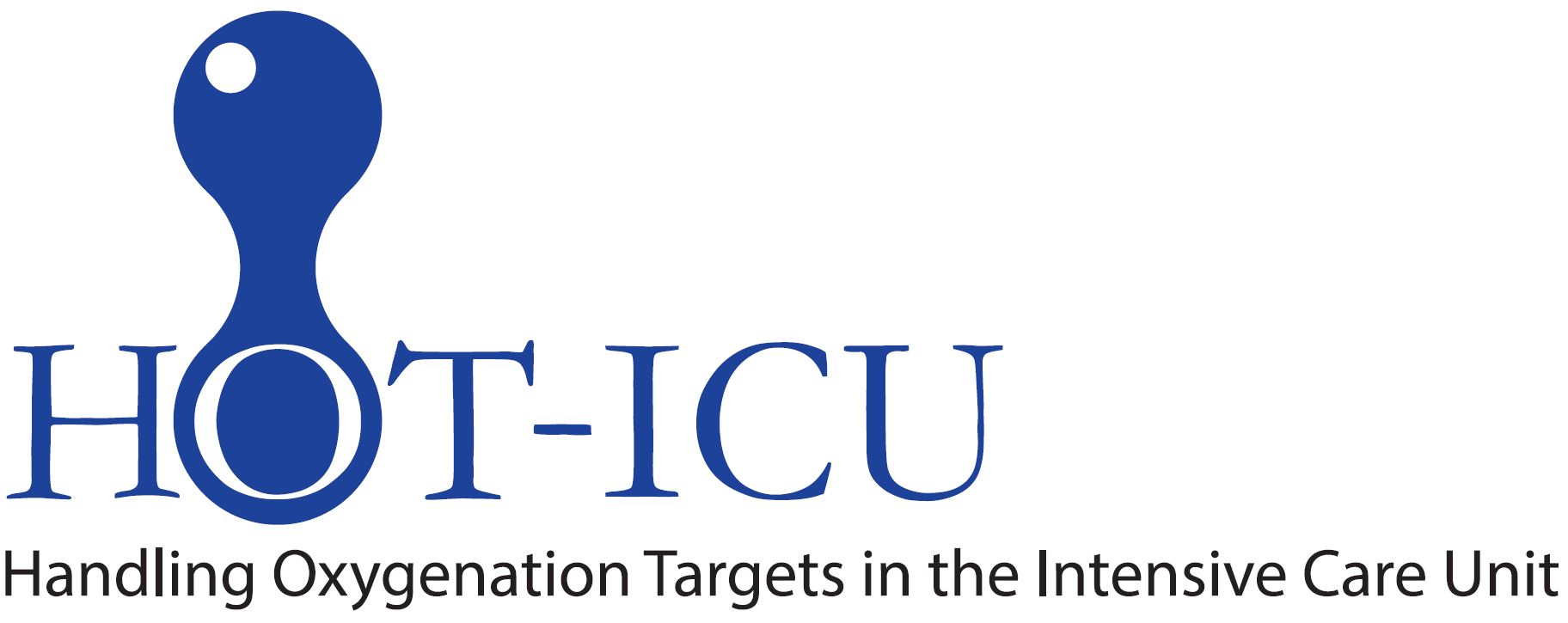 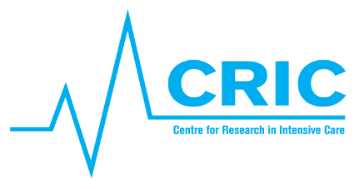 Trial Documents
www.cric.nu/hot-icu
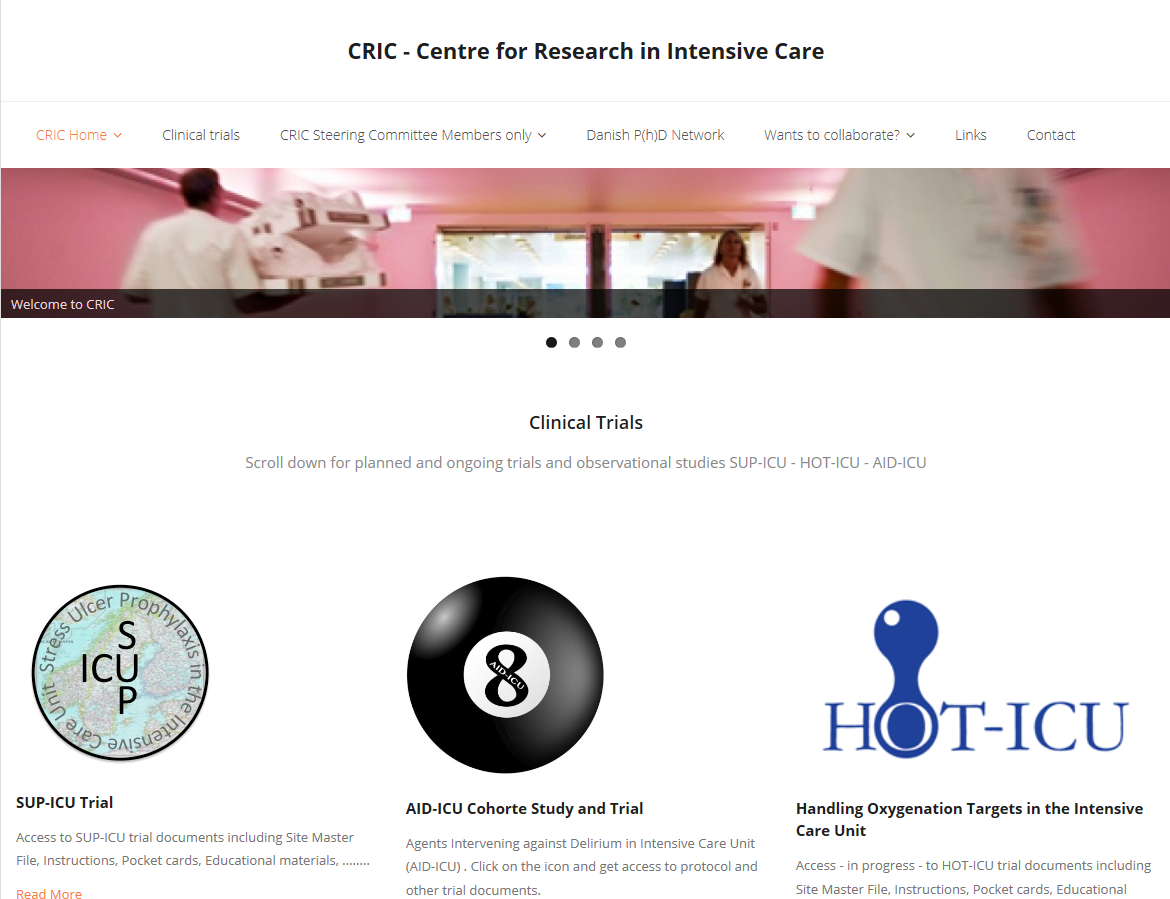 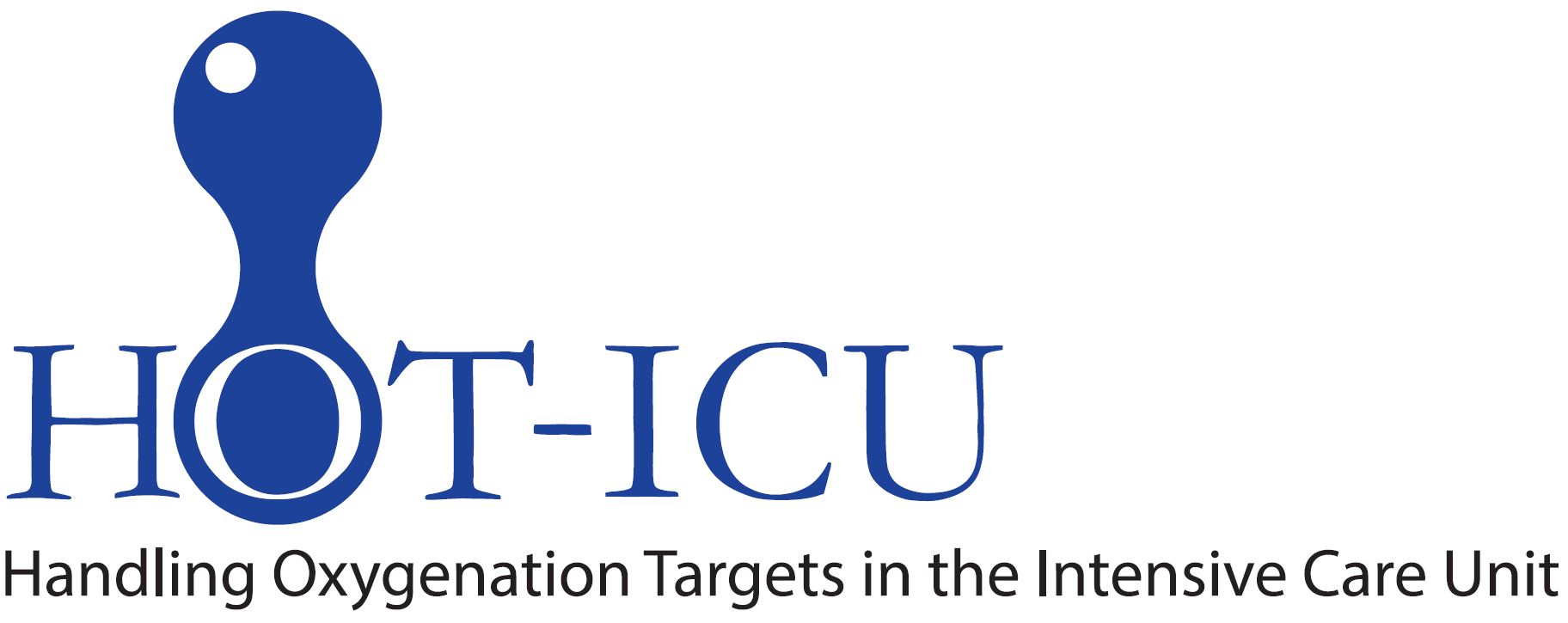 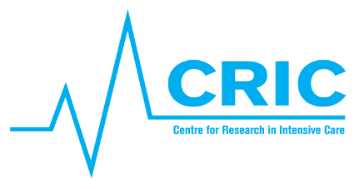 Contact
Do you need help?
Call the HOT-ICU hotline at:

+45 2118 2543
Available 24/7
or
hot-icu@cric.nu
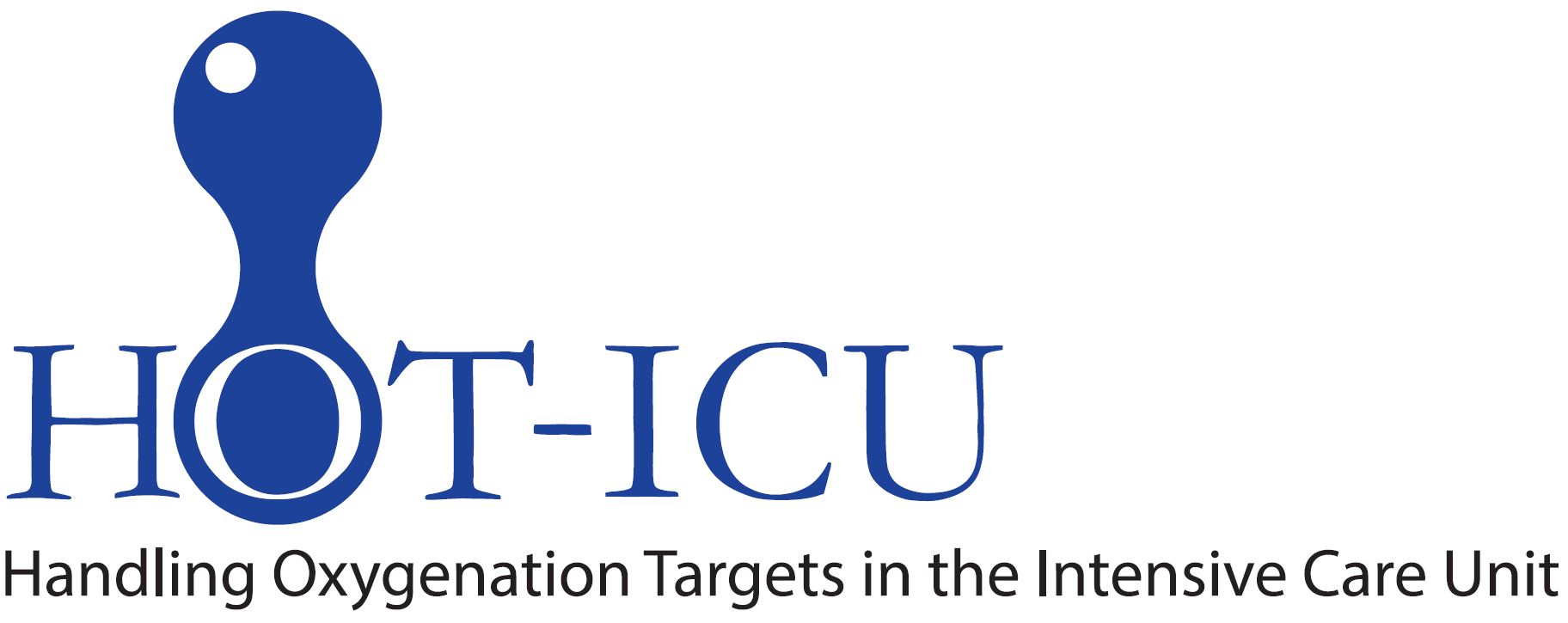 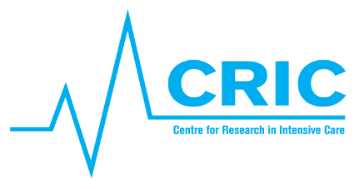 Thank you
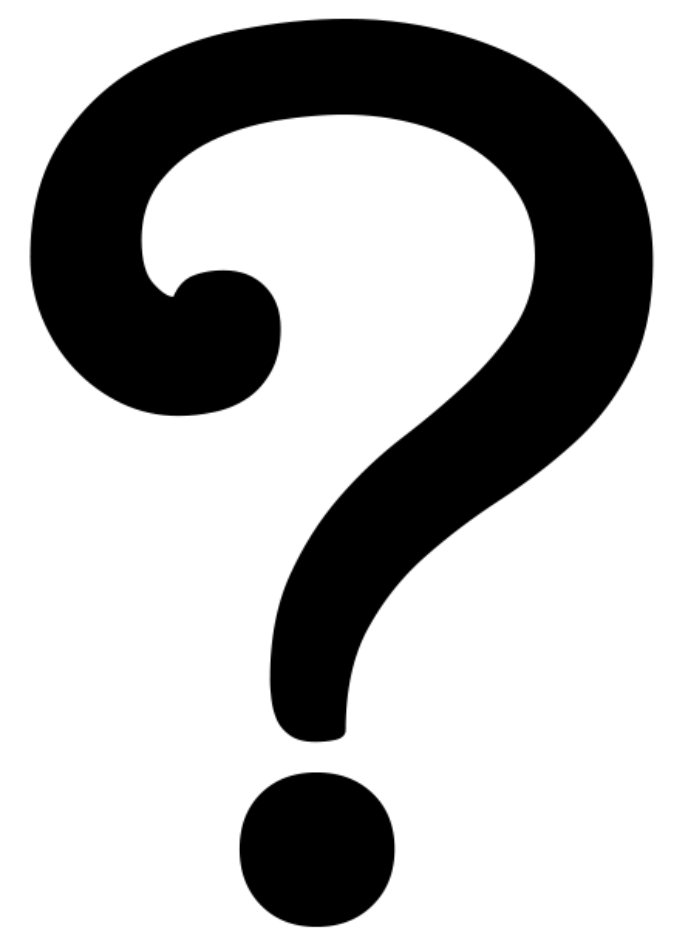 hot-icu@cric.nuwww.cric.nu/hot-icu
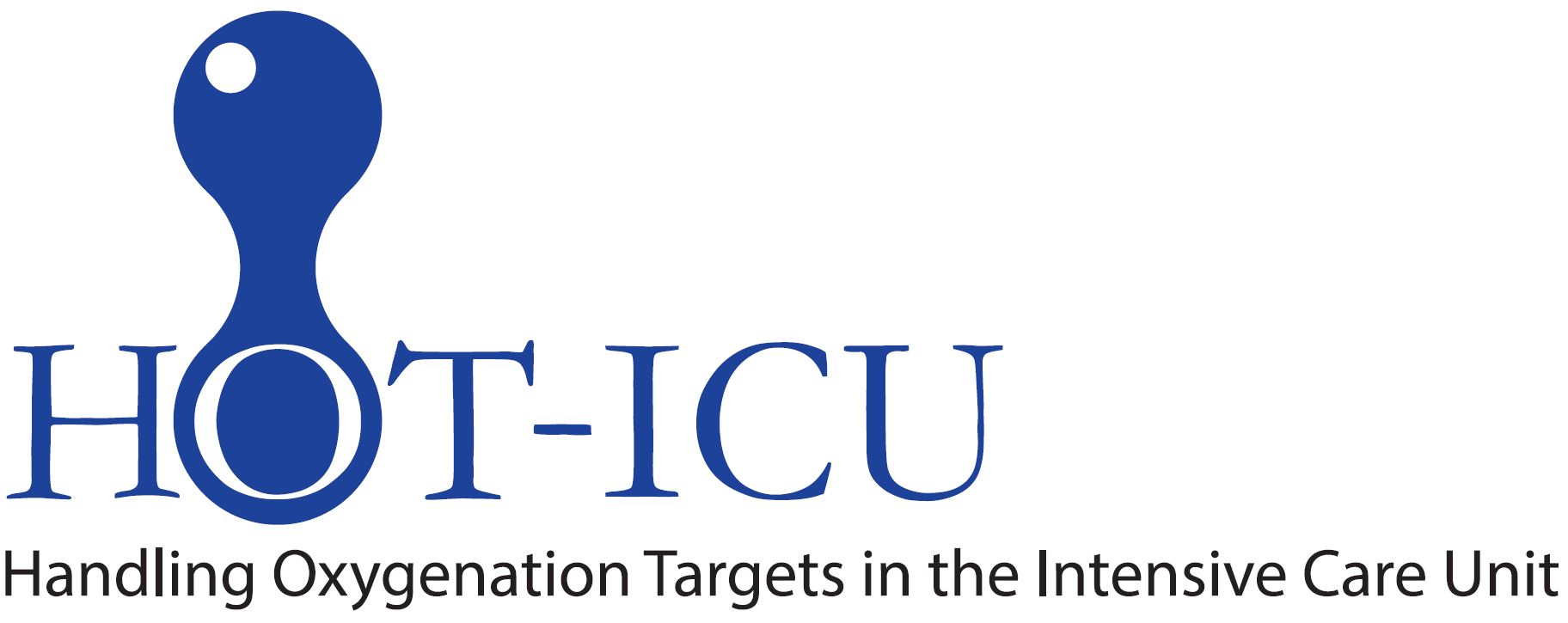